PHYS 1441 – Section 001Lecture #1
Monday, June 3, 2019
Dr. Jaehoon Yu
Who am I?
How is this class organized?
What is Physics?
What do we want from this class?
Brief history of physics
Standards and units
Today’s homework is homework #1, due 11pm, this Wednesday, June 5!!
Monday, June 3, 2019
PHYS 1444-001, Summer 2019             Dr. Jaehoon Yu
1
Announcements
Plea to you:  Please turn off all your electronic devices, including cell-phones and all types of computers before the start of all classes!
Reading assignment #1: Read and follow through all sections in appendix A by tomorrow, June 4
A-1 through A-7
There will be a quiz on this and what we have learned on Ch. 21 on this Wednesday, June 5.
Monday, June 3, 2019
PHYS 1444-001, Summer 2019             Dr. Jaehoon Yu
2
Who am I?
Name: Dr. Jaehoon Yu (You can call me Dr. Yu)
Office: Rm 342, Chemistry and Physics Building
Extension: x22814, E-mail: jaehoonyu@uta.edu 
My profession: High Energy Particle Physics (HEP)
Collide particles (protons on anti-protons or electrons on anti-electrons, positrons) at the energies equivalent to 10,000 Trillion degrees
To understand
Fundamental constituents of matter
Fundamental forces between the constituents (gravitational, electro-magnetic, weak and strong forces)
Origin of Mass
Search for Dark Matter and Making of Dark Matter Beams
Creation of Universe (Big Bang Theory)
A pure scientific research endeavor
Direct use of the fundamental laws we find may take longer than we want but 
Indirect product of research contribute to every day lives; eg. WWW 
Why do we do with this in the first place?
Make everyday lives better to help the whole humanity live well as an integral part of the universe
Monday, June 3, 2019
PHYS 1444-001, Summer 2019             Dr. Jaehoon Yu
3
We always wonder…
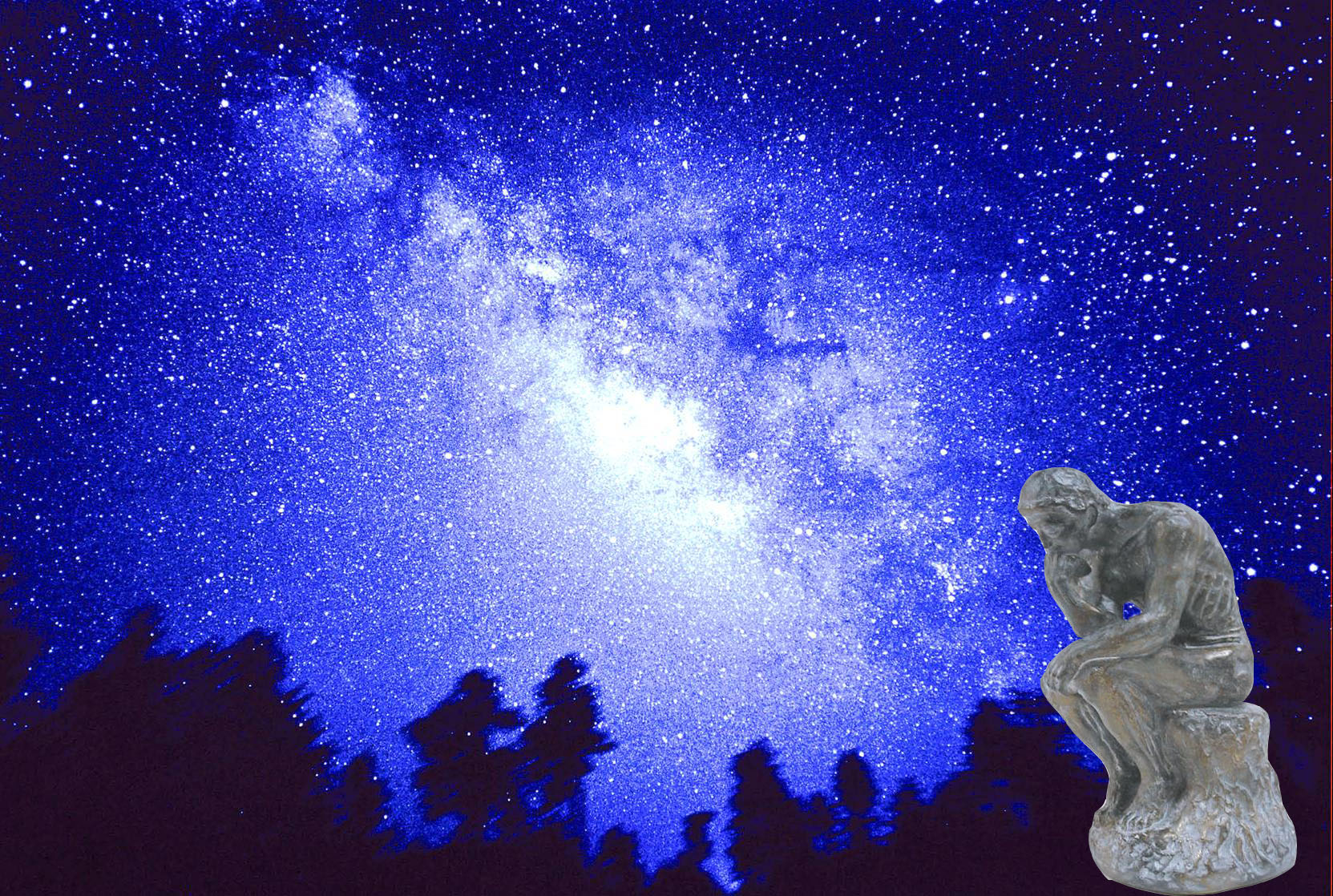 What makes up the universe?
How does the universe work?
What holds the universe together?
How can we live in the universe well?
Where do we all come from?
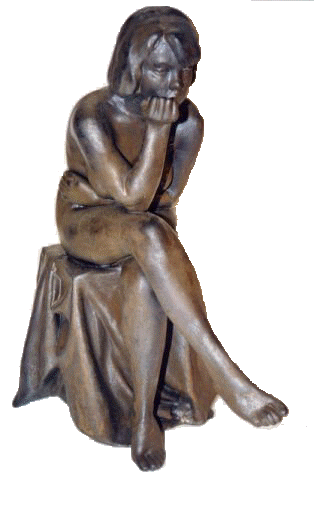 Monday, June 3, 2019
PHYS 1444-001, Summer 2019             Dr. Jaehoon Yu
4
High Energy Physics
Definition: A field of physics that pursues understanding the fundamental constituents of matter and basic principles of interactions between them.
Known interactions (forces):
Gravitational Force
Electromagnetic Force
Weak Nuclear Force
Strong Nuclear Force
Current theory: The Standard Model of Particle Physics
Monday, June 3, 2019
PHYS 1444-001, Summer 2019             Dr. Jaehoon Yu
5
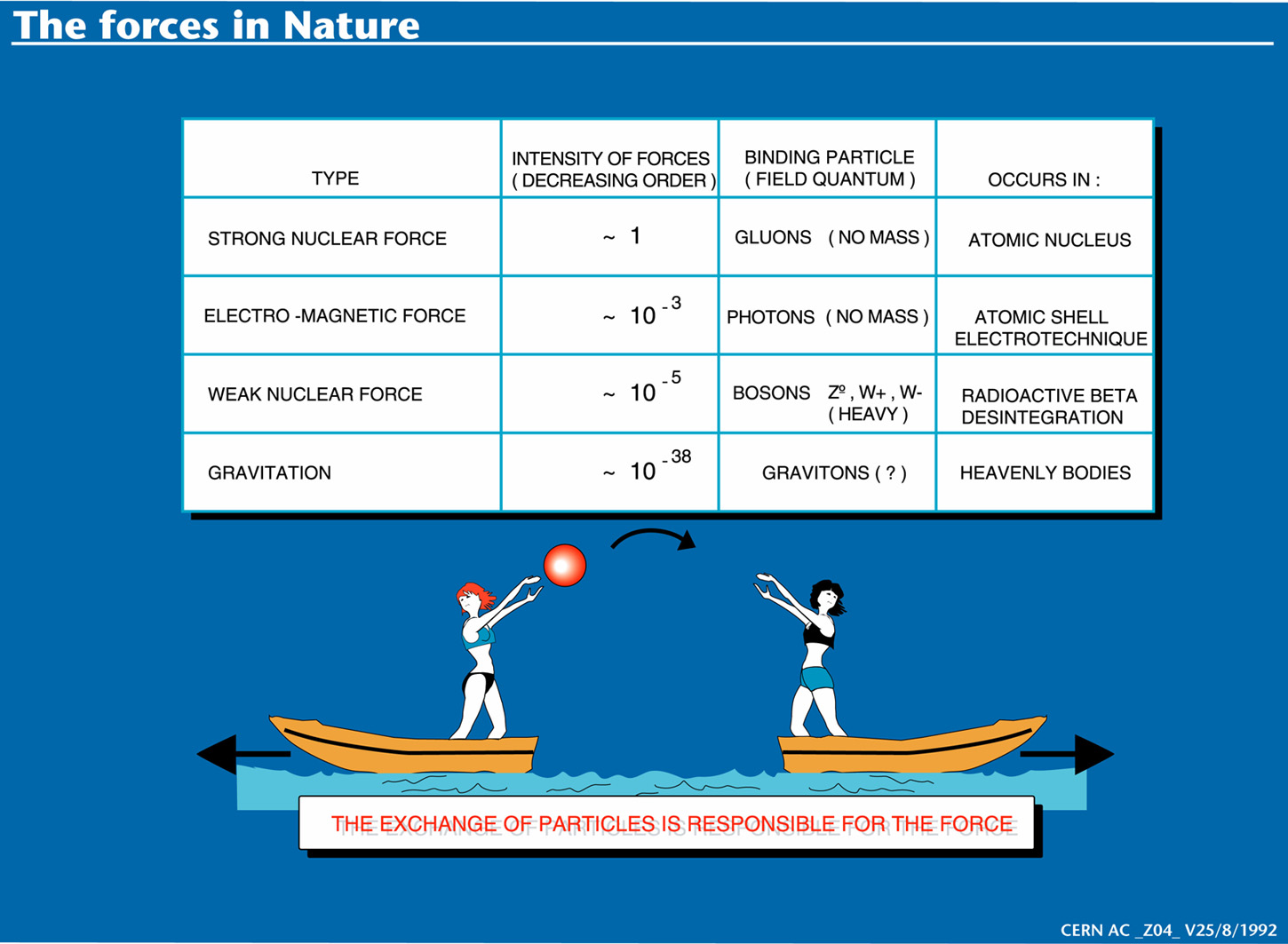 Monday, June 3, 2019
PHYS 1444-001, Summer 2019             Dr. Jaehoon Yu
6
HEP and the Standard Model
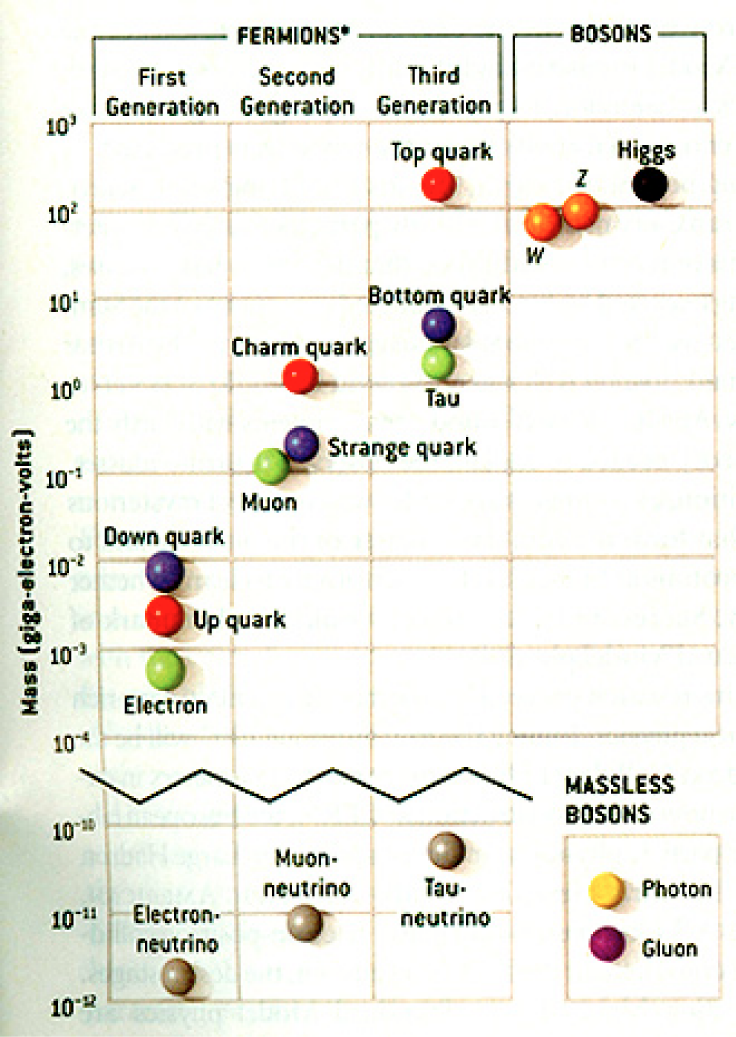 Discovered in 1995, ~175mp
Make up most ordinary matters ~0.1mp
Total of 16 particles (12+4 force mediators) make up all the visible matter in the universe!  Simple and elegant!!!
Tested to a precision of 1 part per million!
Monday, June 3, 2019
PHYS 1444-001, Summer 2019             Dr. Jaehoon Yu
7
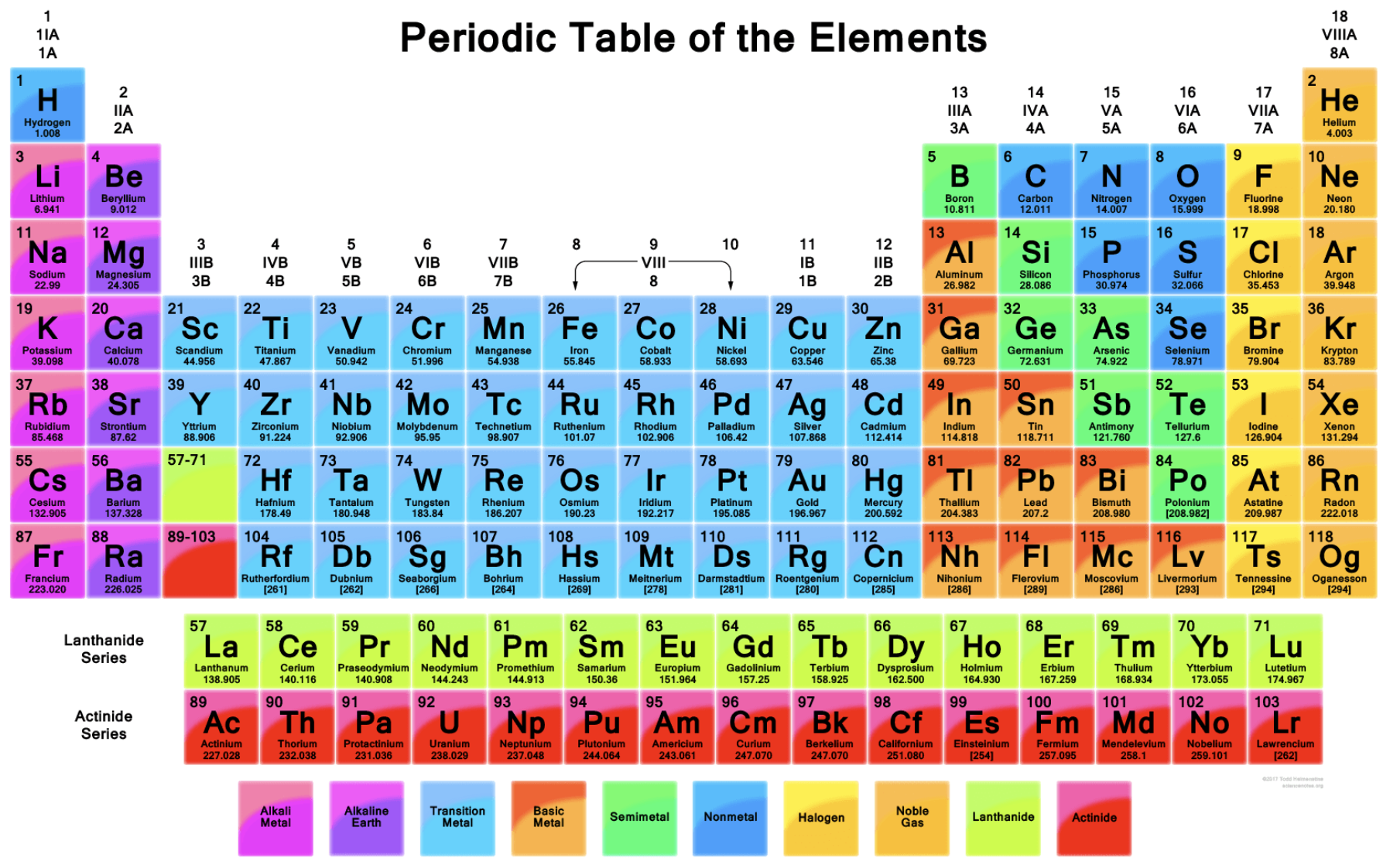 Monday, June 3, 2019
PHYS 1444-001, Summer 2019             Dr. Jaehoon Yu
8
What are some issues in HEP?
Why is the mass range so large (0.1mp – 175 mp)?
Is the particle discovered at the LHC really the Higgs particle?
Why is the matter in the universe made only of particles?
Neutrinos have mass!! (OMG!! The SM is broken!!! ) 
What are the mixing parameters, particle-anti particle asymmetry and the neutrino mass ordering?
Why are there only four apparent forces?
Were they all unified at the Big Bang?
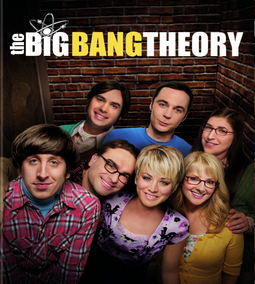 Me!
Monday, June 3, 2019
PHYS 1444-001, Summer 2019             Dr. Jaehoon Yu
9
[Speaker Notes: ----- Meeting Notes (2/12/14 10:16) -----]
How does a nuclear power plant work?
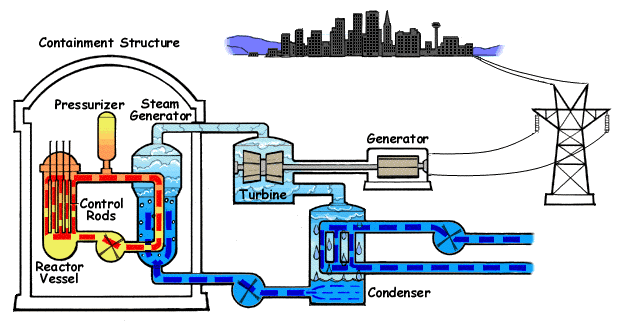 Duke Energy
My 1000 year dream: Skip the whole thing!
Make electricity directly from nuclear force!
Monday, June 3, 2019
PHYS 1444-001, Summer 2019             Dr. Jaehoon Yu
10
So what’s the problem?
Why is the mass range so large (0.1mp – 175 mp)?
Is the particle we discovered really the Higgs particle?
Why is the matter in the universe made only of particles?
Neutrinos have mass!! What are the mixing parameters, particle-anti particle asymmetry and mass ordering?
Why are there only four apparent forces?
Were they all unified at the Big Bang?
Is the picture we present the real thing?
Monday, June 3, 2019
PHYS 1444-001, Summer 2019             Dr. Jaehoon Yu
11
[Speaker Notes: ----- Meeting Notes (2/12/14 10:16) -----]
What makes up the universe?
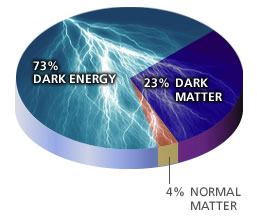 ~95% unknown!!
Monday, June 3, 2019
PHYS 1444-001, Summer 2019             Dr. Jaehoon Yu
12
[Speaker Notes: ----- Meeting Notes (2/12/14 10:16) -----]
So what’s the problem?
Why is the mass range so large (0.1mp – 175 mp)?
Is the particle we discovered really the Higgs particle?
Why is the matter in the universe made only of particles?
Neutrinos have mass!! What are the mixing parameters, particle-anti particle asymmetry and mass ordering?
Why are there only four apparent forces?
Were they all unified at the Big Bang?
Is the picture we present the real thing?
What makes up the remaining ~95% of the universe?
Are there any other particles we don’t know of? 
Big deal for the new LHC Run!
Where do we all come from?
How can we live well in the universe as an integral partner?
Monday, June 3, 2019
PHYS 1444-001, Summer 2019             Dr. Jaehoon Yu
13
[Speaker Notes: ----- Meeting Notes (2/12/14 10:16) -----]
Accelerators are Powerful Microscopes.
They make high energy particle beams 
that allow us to see small things.
seen by
high energy beam
(better resolution)
seen by
low energy beam
(poorer resolution)
Monday, June 3, 2019
PHYS 1444-001, Summer 2019             Dr. Jaehoon Yu
14
anti-particle beam

energy
particle beam

energy
Accelerators are also Time Machines.
They make particles last seen 
in the earliest moments of the universe.
Energy
Particle and anti-particle annihilate.
E = mc2
Monday, June 3, 2019
PHYS 1444-001, Summer 2019             Dr. Jaehoon Yu
15
Fermilab Tevatron and LHC at CERN
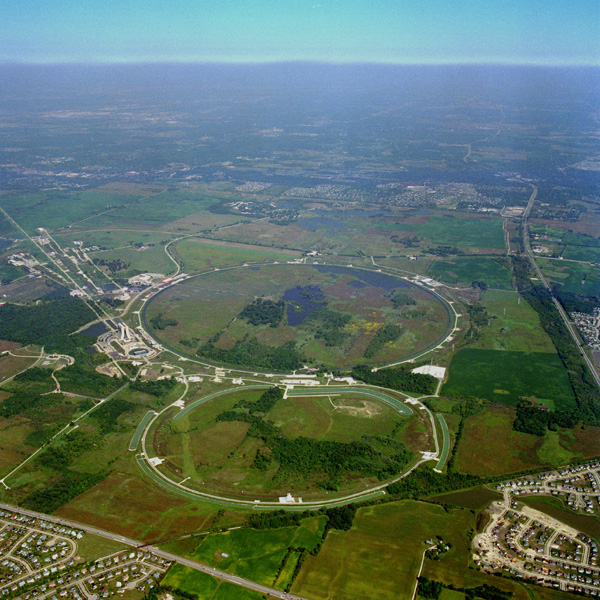 Chicago
CDF
p
DØ
Tevatron
p
World’s Highest Energy p-p collider
27km (17mi) circumference, 100m (300ft) underground
Design Ecm=14 TeV (=44x10-7J/p 362M Joules on the area smaller than 10-4m2)
Equivalent to the kinetic energy of a B727 (80tons) at the speed 310km/hr
~3M times the energy density at the ground 0 of the Hiroshima atom bomb
Discovered a new heavy particle that looks Higgs in 2012
Search for new particles has been ongoing!!
Shut down for two years begun for high stat. upgrade!
World’s Highest Energy proton-anti-proton collider 
4km (2.5mi) circumference
Ecm=1.96 TeV (=6.3x10-7J/p 13M Joules on the area smaller than 10-4m2)
Equivalent to the kinetic energy of a 20t truck at the speed 130km/hr
~100,000 times the energy density at the ground 0 of the Hiroshima atom bomb
Tevatron was shut down in 2011
New frontiers with high intensity proton beams including the search for dark matter with beams!!
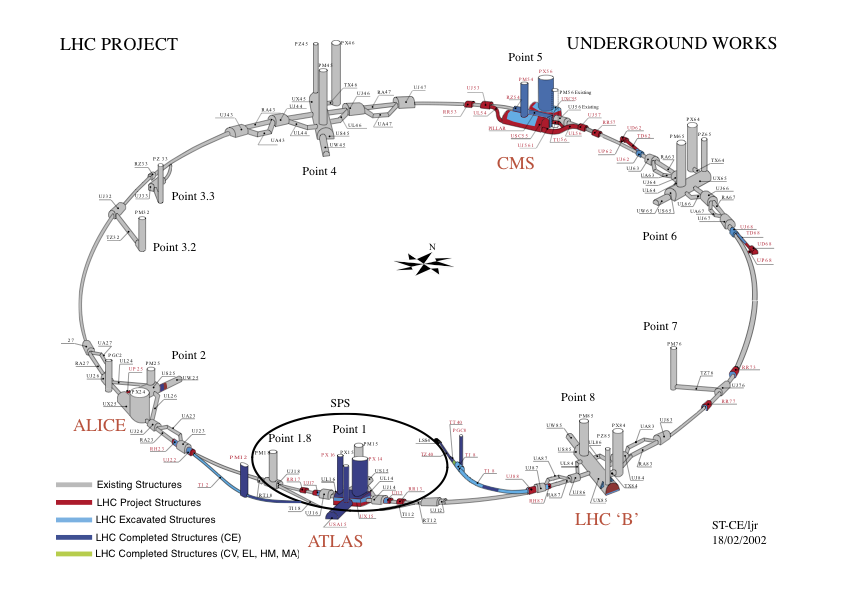 Monday, June 3, 2019
PHYS 1444-001, Summer 2019             Dr. Jaehoon Yu
16
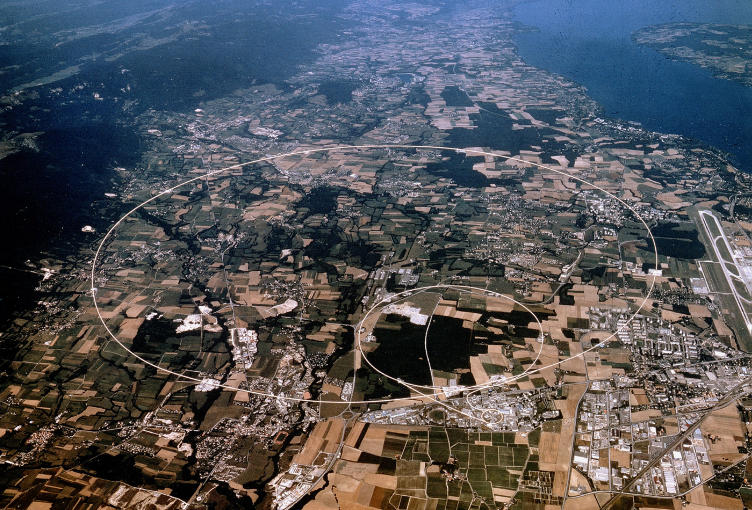 LHC @ CERN Aerial View
CMS
France
Geneva Airport
Swizerland
ATLAS
Monday, June 3, 2019
PHYS 1444-001, Summer 2019             Dr. Jaehoon Yu
17
What did statistics do for Higgs?
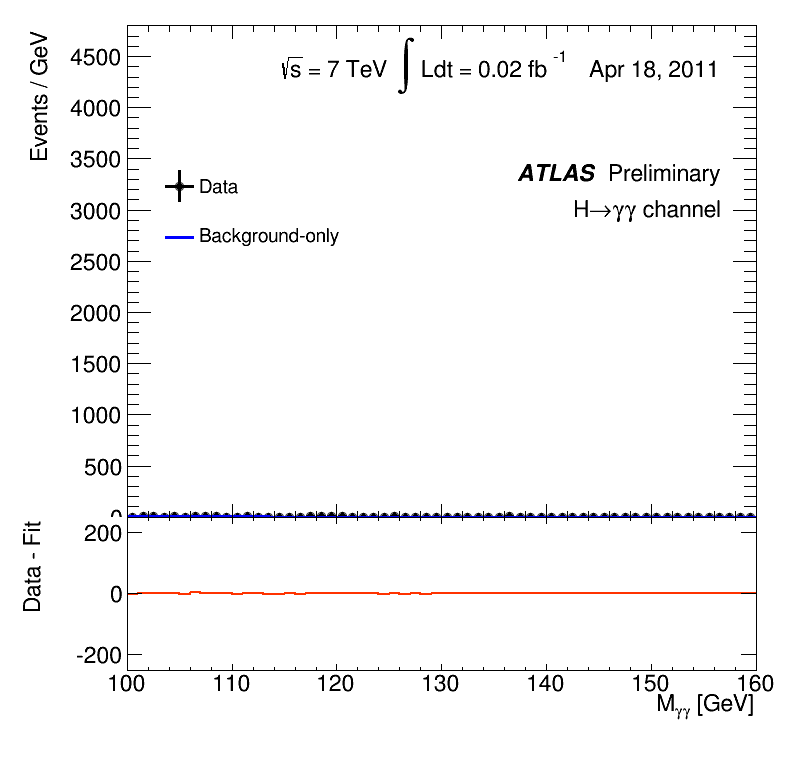 Monday, June 3, 2019
PHYS 1444-001, Summer 2019             Dr. Jaehoon Yu
18
How about this?
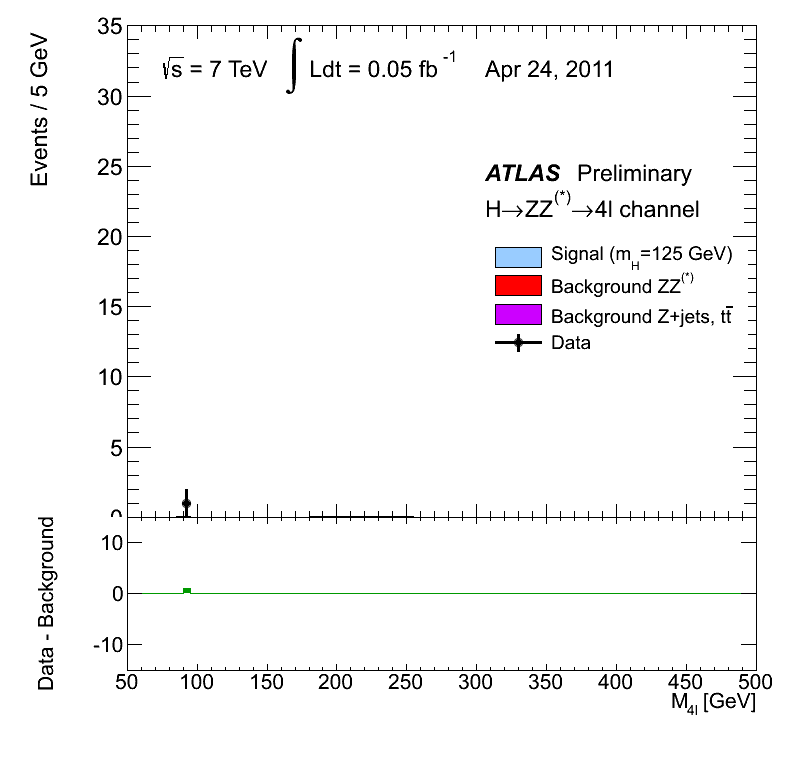 Monday, June 3, 2019
PHYS 1444-001, Summer 2019             Dr. Jaehoon Yu
19
Discovery of the God Particle in 2012
2012 God particle discovery
Monday, June 3, 2019
PHYS 1444-001, Summer 2019             Dr. Jaehoon Yu
20
Fermilab Neutrino Program
Fermilab is building high intensity proton beam based neutrino physics facility (LBNF – Long Baseline Neutrino Facility)
Precision neutrino oscillation properties
Mass Hierarchy, CP phase, etc
Supernova detection
Physics beyond Standard Model
Search for sterile neutrinos, dark matter, etc
Require capable ND and large mass underground FD w/ a capability for low energy detection, good position resolution, timing resolution and good particle ID
Also a short-baseline neutrino program
Monday, June 3, 2019
PHYS 1444-001, Summer 2019             Dr. Jaehoon Yu
21
Light DM Production at High Intensity Accelerator
The Higgs particle, a part of only 5% of the universe, may’ve been seen
The remaining 95% of the universe must explored further!!
Monday, June 3, 2019
PHYS 1444-001, Summer 2019             Dr. Jaehoon Yu
22
Dark Matter Search Motivation
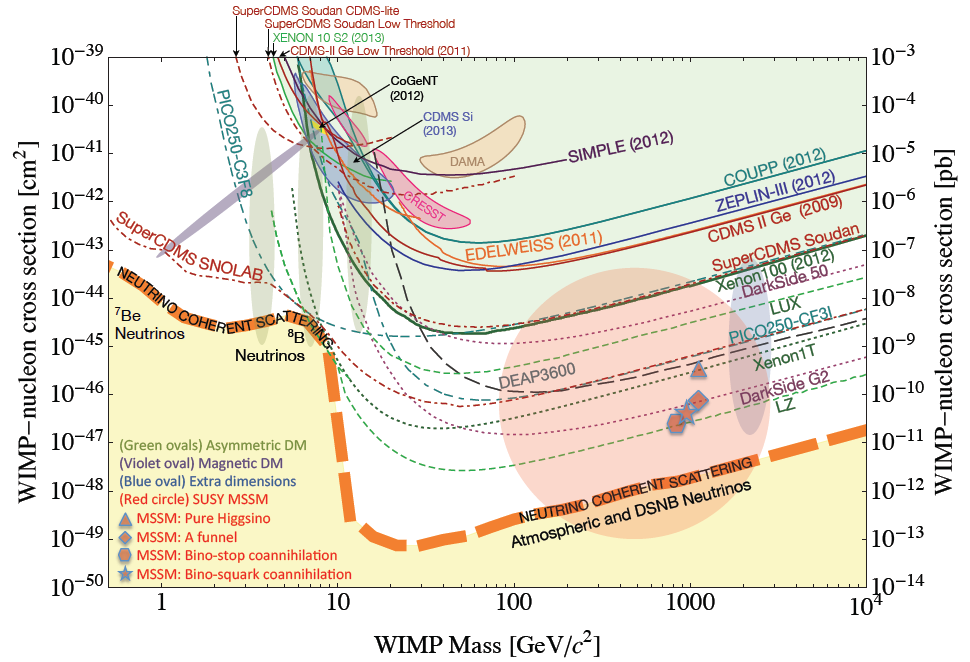 No DM
LHC@CERN
Monday, June 3, 2019
PHYS 1444-001, Summer 2019             Dr. Jaehoon Yu
23
Light DM Production at High Intensity Accelerator
The Higgs particle, a part of only 5% of the universe, may’ve been seen
The remaining 95% of the universe must be explored further!



Detection of DM (elastic):

How does a DM event look in an experiment?:
Minimal model w/ kinetic mixing
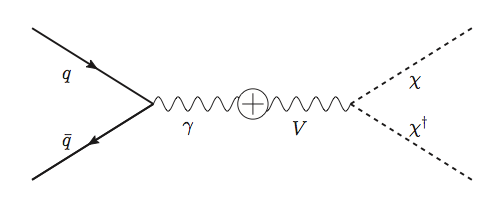 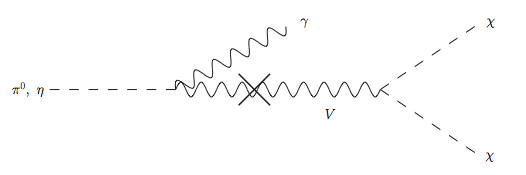 Battell et al., PRD80, 095024
Lower EP @ MiniBooNE
Higher EP @ DUNE
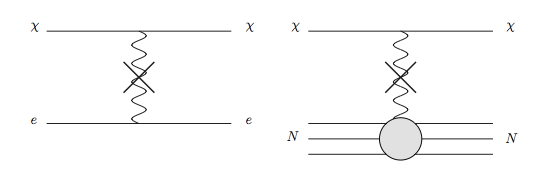 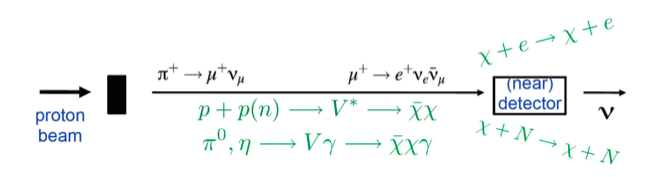 High Intensity Proton Beam
Monday, June 3, 2019
PHYS 1444-001, Summer 2019             Dr. Jaehoon Yu
24
The Next Big Thing - DUNE Experiment
Stands for Deep Under Ground Neutrino Experiment
The flagship long baseline (1300km) ν experiment
1500m underground in South Dakota
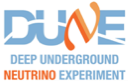 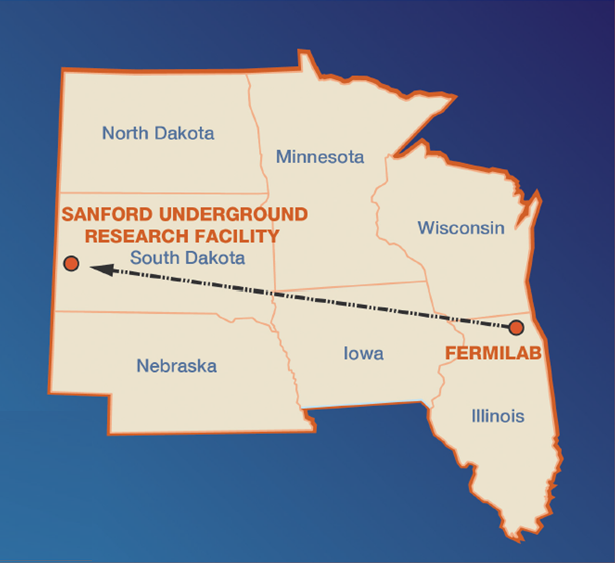 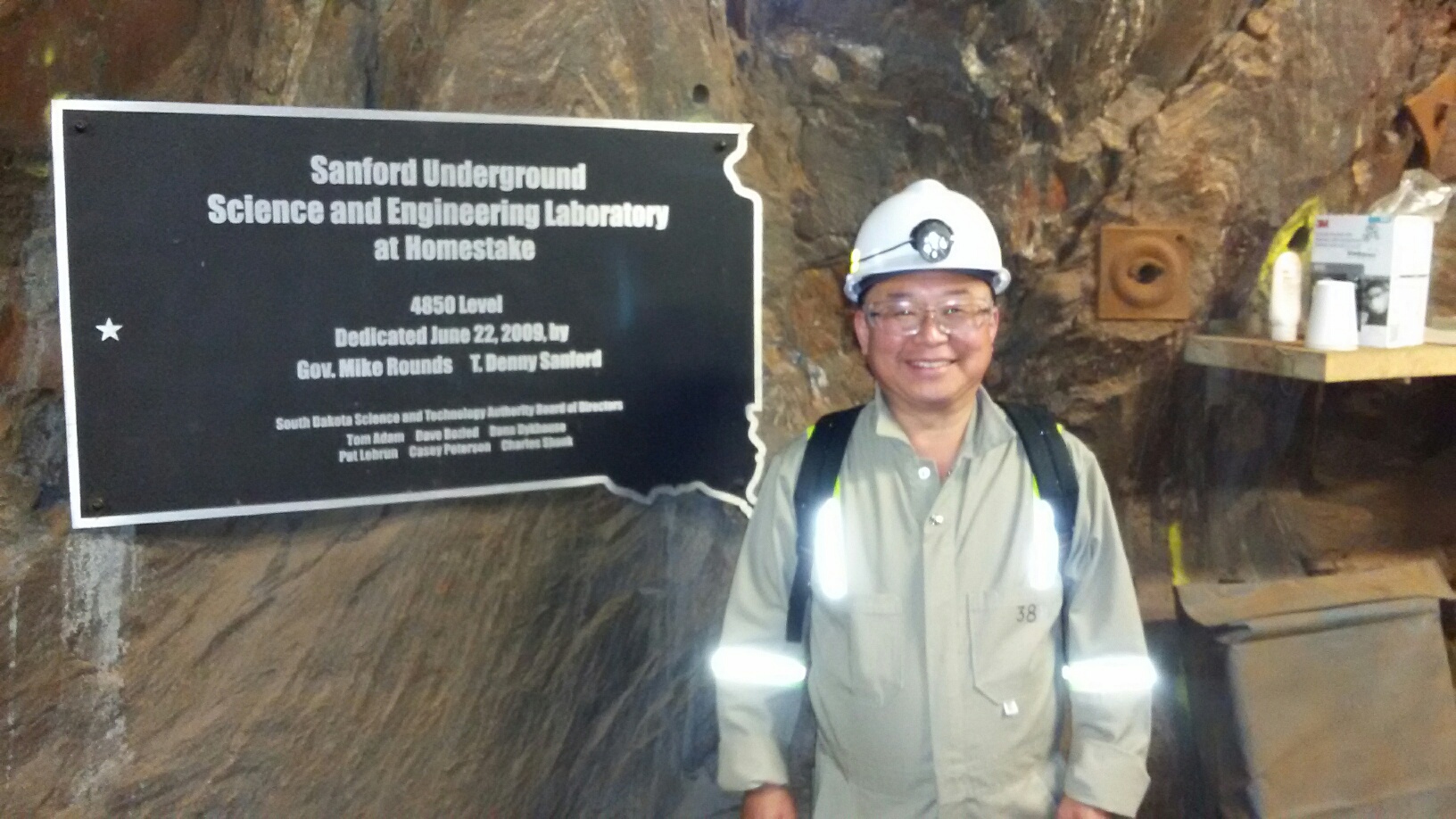 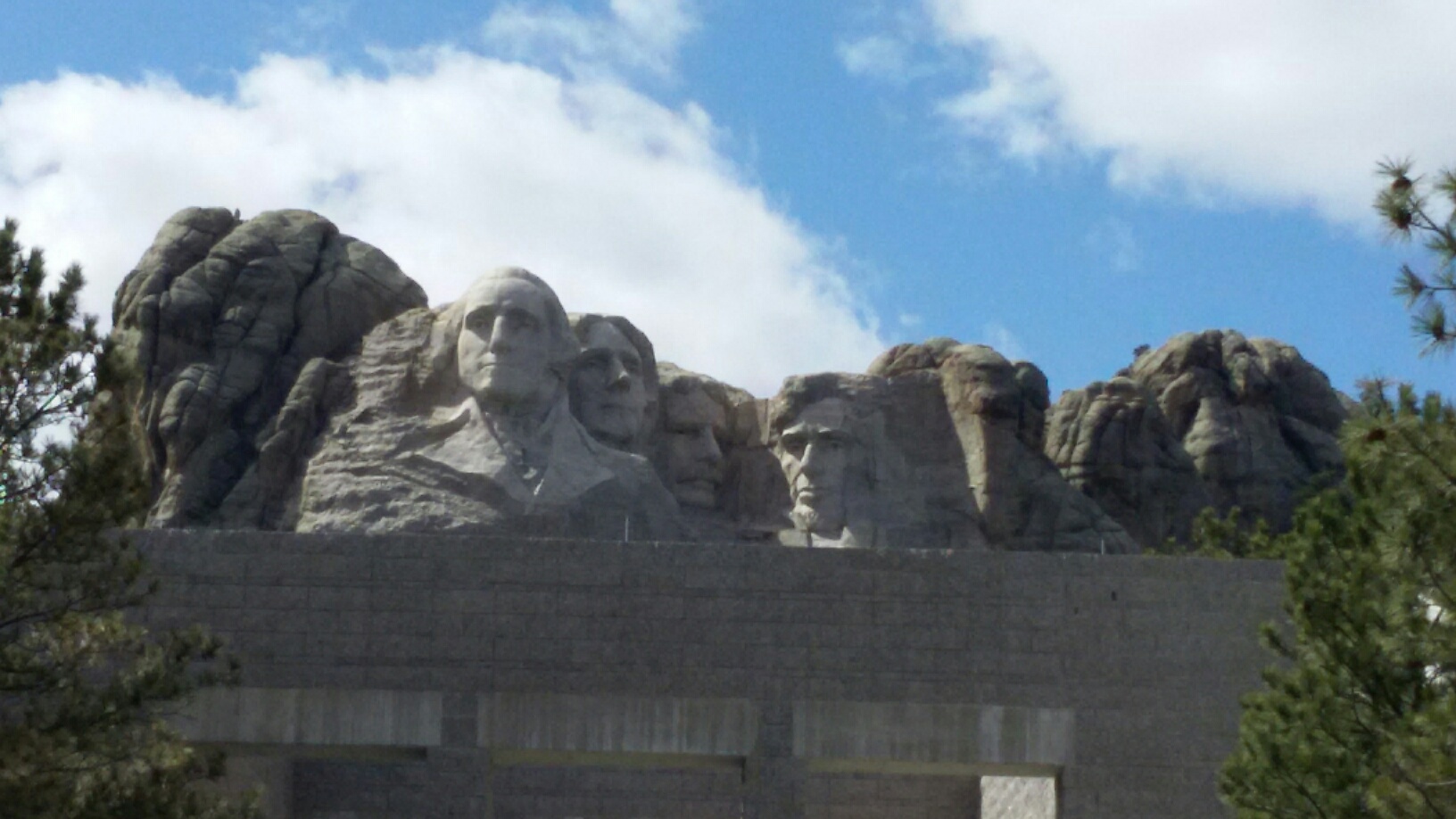 Yes, you are right!  Mount Rushmore!!
Nobel Winning Neutrino Discovery by Ray Davis in 1960’s
Many Dark Matter experiments in progress
New DUNE area to be excavated shortly
Monday, June 3, 2019
PHYS 1444-001, Summer 2019             Dr. Jaehoon Yu
25
The Next Big Thing - DUNE Experiment
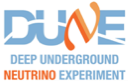 Stands for Deep Under Ground Neutrino Experiment
The flagship long baseline (1300km -800mi) ν experiment
1500m underground in an old South Dakota gold mine 
With very high intensity proton beams (1.2MW  2.4MW!)
Result in large number of neutrinos
A great potential for DM & other physics beyond the Standard Model
Food for thoughts!  How many 100GeV protons per second do these beam powers correspond to?
Large mass (~80kt! total) LAr Detector at SURF
Powerful near detector
Was born March 2015!  A two year old baby!
Combination of two large proposals – LBNE (US) and LBNO (EU)
1020 collaborators from ~174 institutes in 30 countries
Monday, June 3, 2019
PHYS 1444-001, Summer 2019             Dr. Jaehoon Yu
26
The Components of the DUNE Experiment
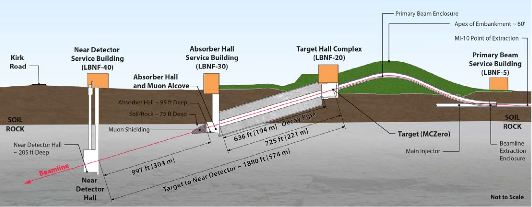 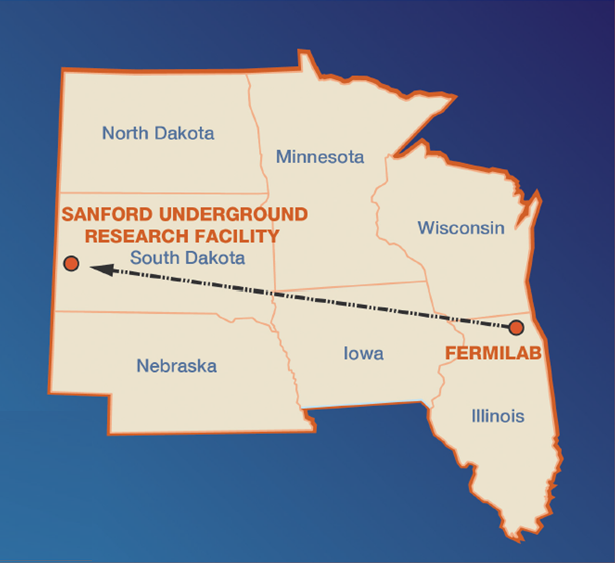 1300km (800 miles)
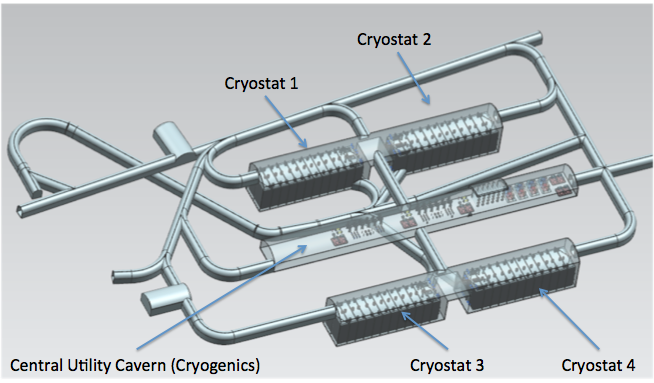 4 caverns with ~20kt total each
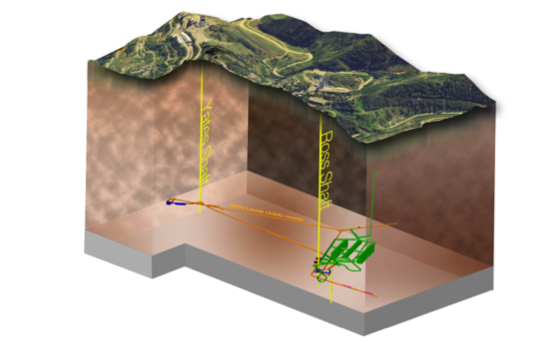 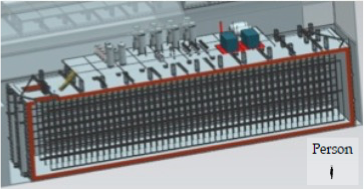 1500m underground
15m
66m
15m
Monday, June 3, 2019
PHYS 1444-001, Summer 2019             Dr. Jaehoon Yu
27
Prototyping the DUNE Experiment
Building four 10kt active volume LAr Detectors very challenging!
Need to understand many aspects of the detector technology
Two full scale prototype detectors under construction at CERN – SP and DP
35T @ FNAL
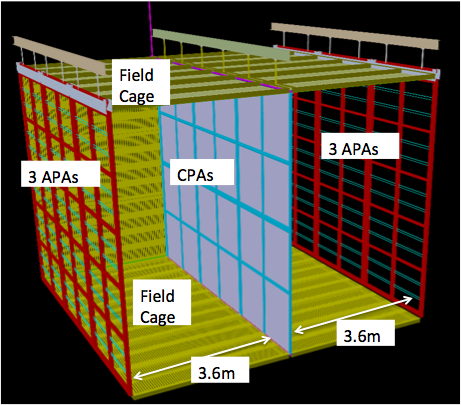 single phase technology: Interaction & detection in LAr
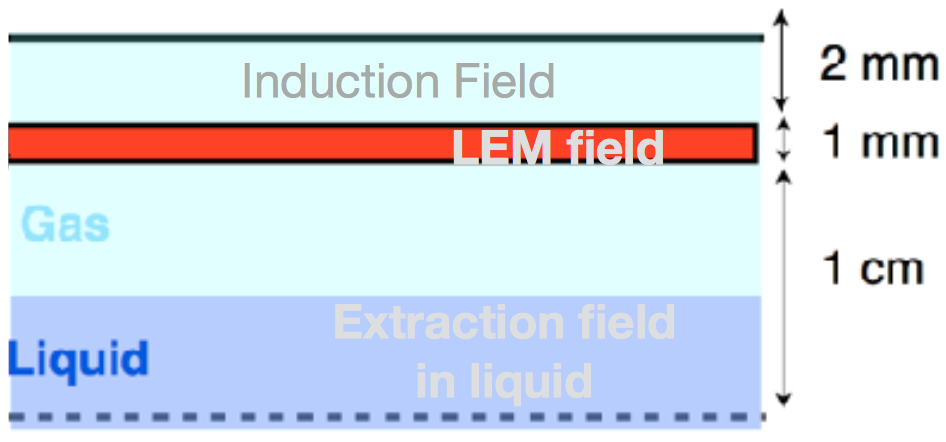 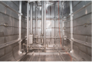 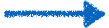 protoDUNE SP@CERN
6mx6mx6m Active
WA105 3x1x1@CERN
600t
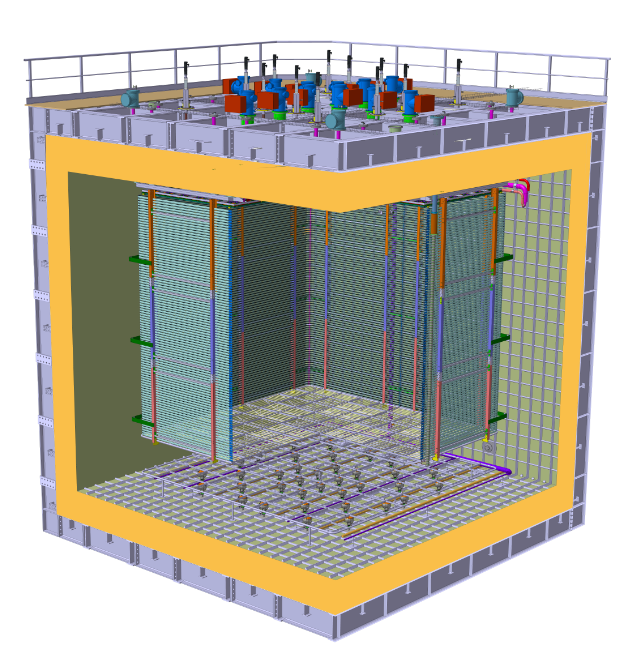 Dual Phase: Interaction in LAr & detection in GAr
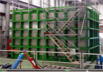 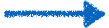 6 m
protoDUNE DP@CERN
6mx6mx6m Active
6 m
6 m
Monday, June 3, 2019
PHYS 1444-001, Summer 2019             Dr. Jaehoon Yu
28
Field Cage Construction!!
Field cage provides a uniform electric field for the ionization electrons to drift toward the collection plane
Modularized design  UTA responsible for ProtoDUNE DP FC
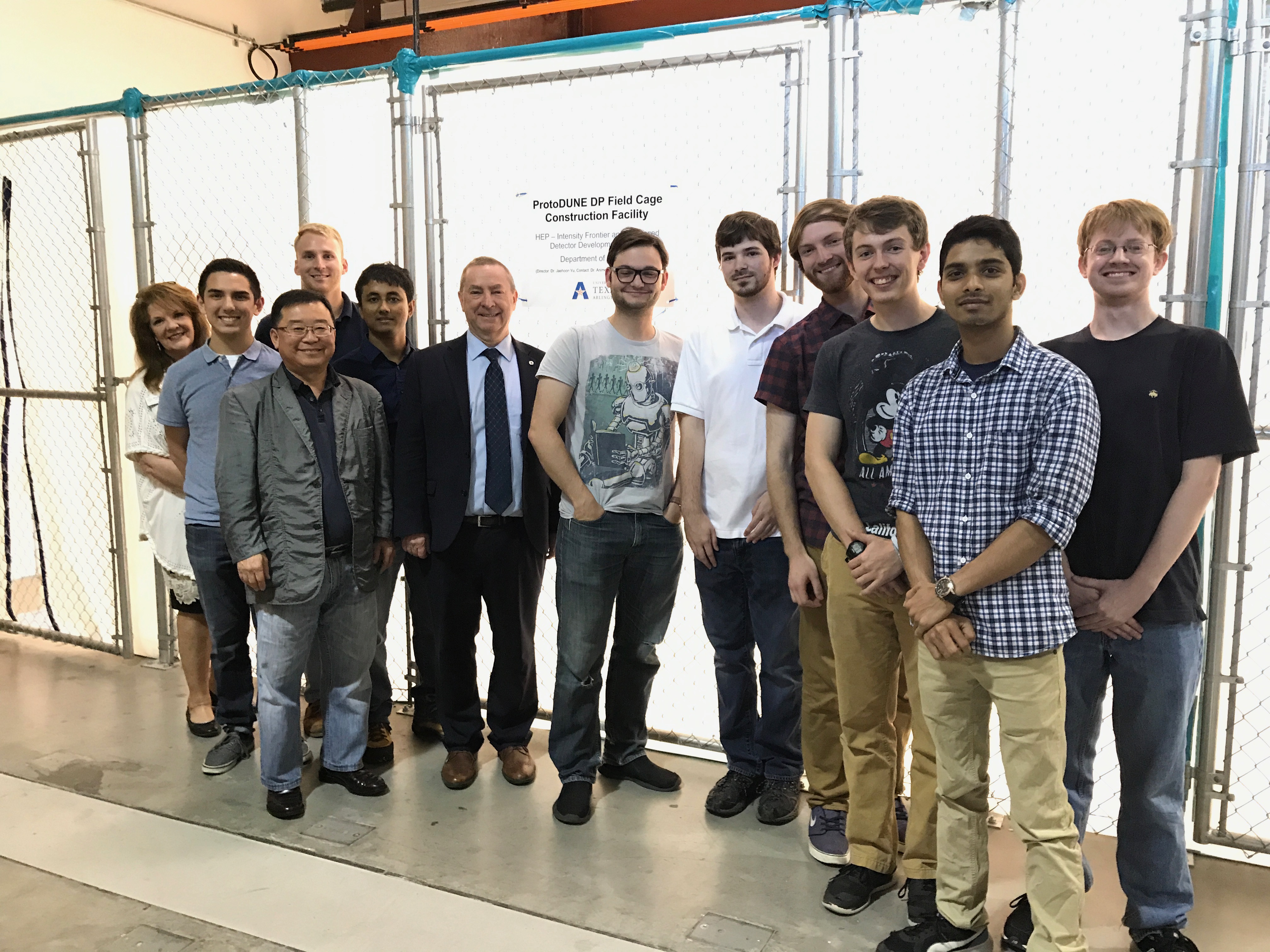 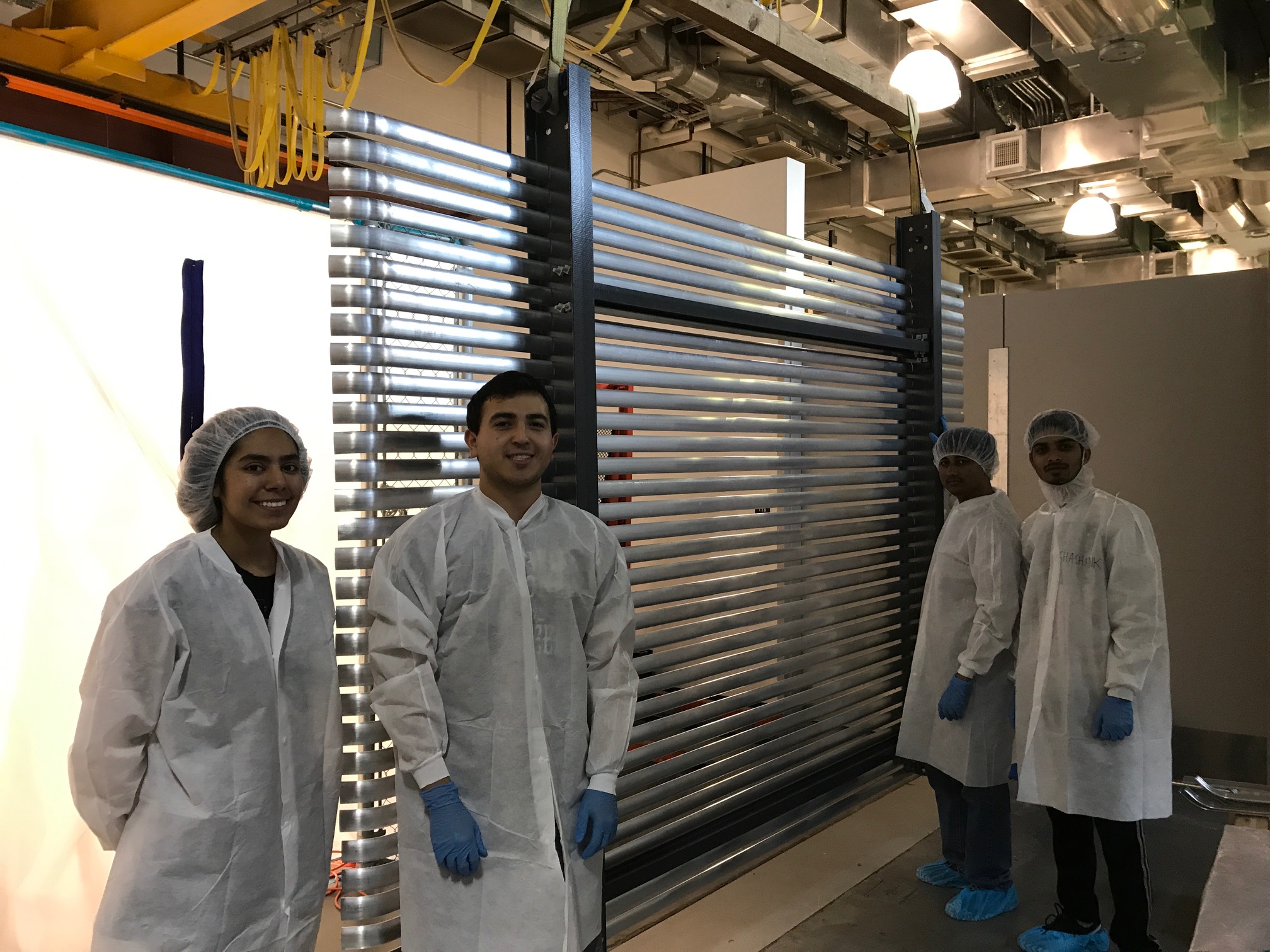 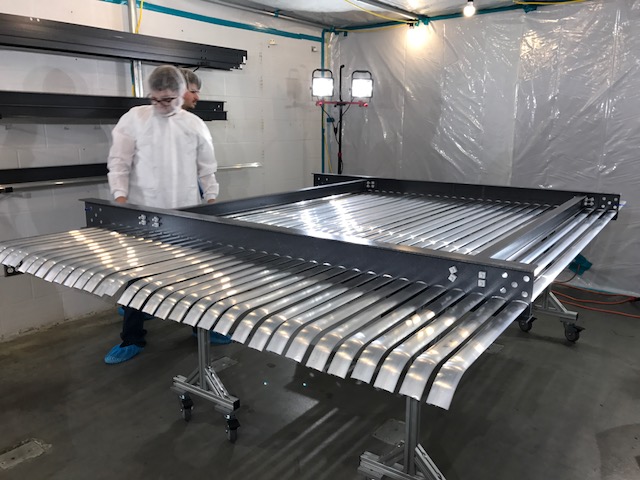 Monday, June 3, 2019
PHYS 1444-001, Summer 2019             Dr. Jaehoon Yu
29
ProtoDUNE DP Detector
Cryostat welded shut last week!!
Gas Ar purge, cooldown and fill to complete for data in mid Aug.
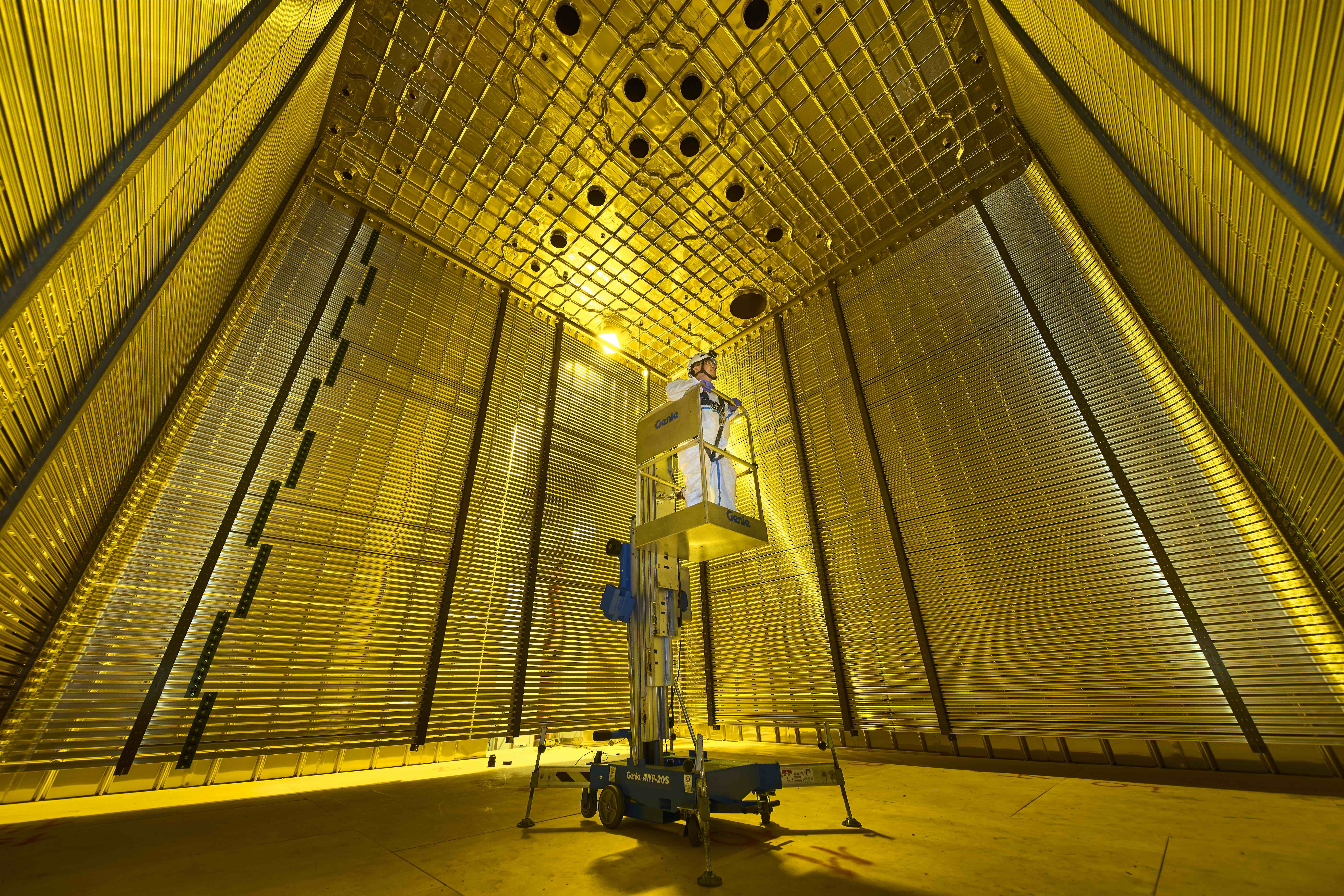 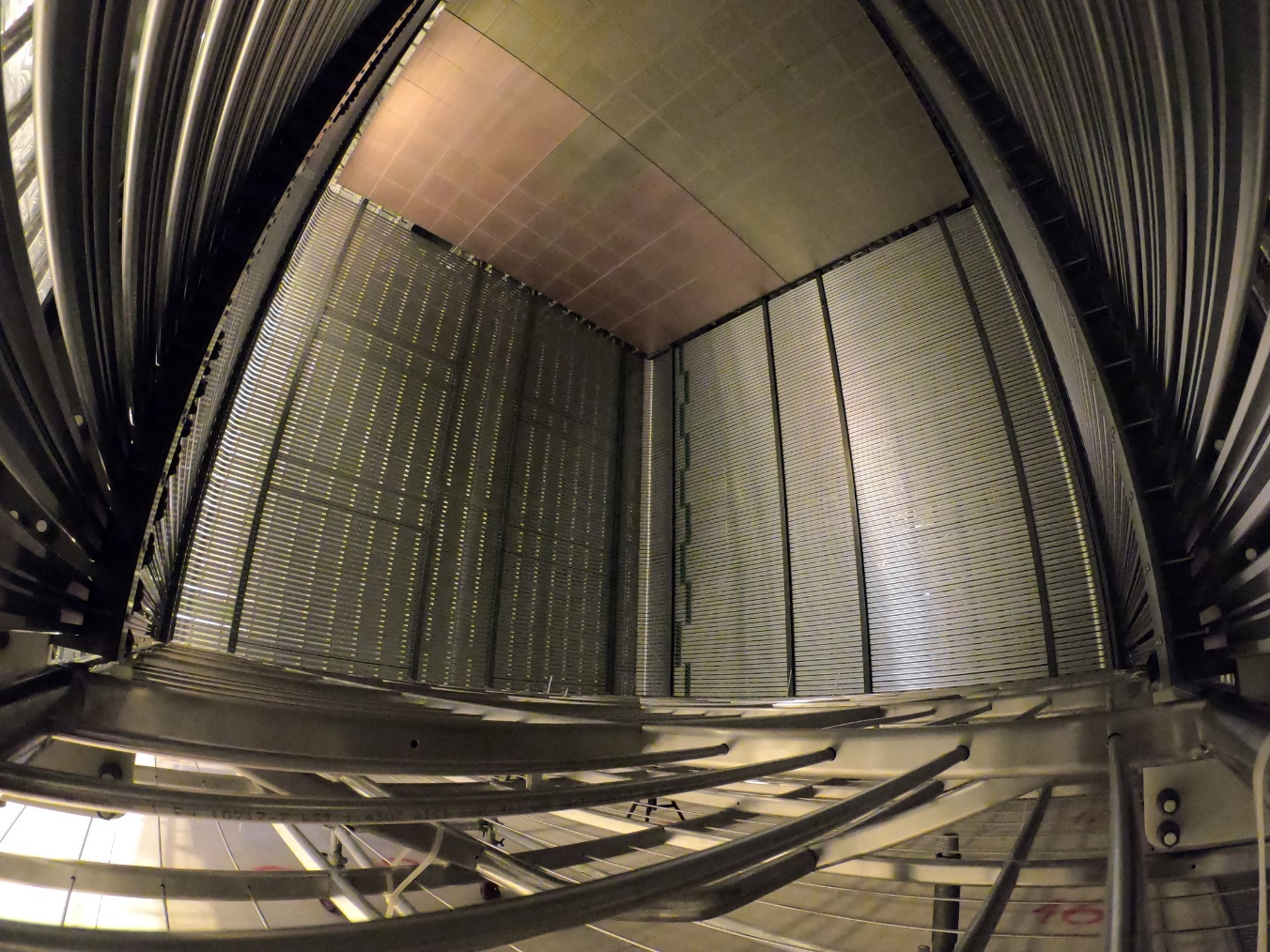 6m
Monday, June 3, 2019
PHYS 1444-001, Summer 2019             Dr. Jaehoon Yu
30
Status of ProtoDUNE Single Phase
Detector completed and the cryostat shut end of June, 2018
LAr filling completed on Sept. 13, 2018
TPC’s activated and taking data since Sept. 21
Observed cosmic tracks as soon as the TPC turned on close to the operational HV
LAr purity is >6ms, 99.7% of the channels alive!, gain uniform within 5% across
Beam data taking stopped on Nov. 15, 2018
Cosmic data taking continues throughout the 2 year CERN beam shutdown
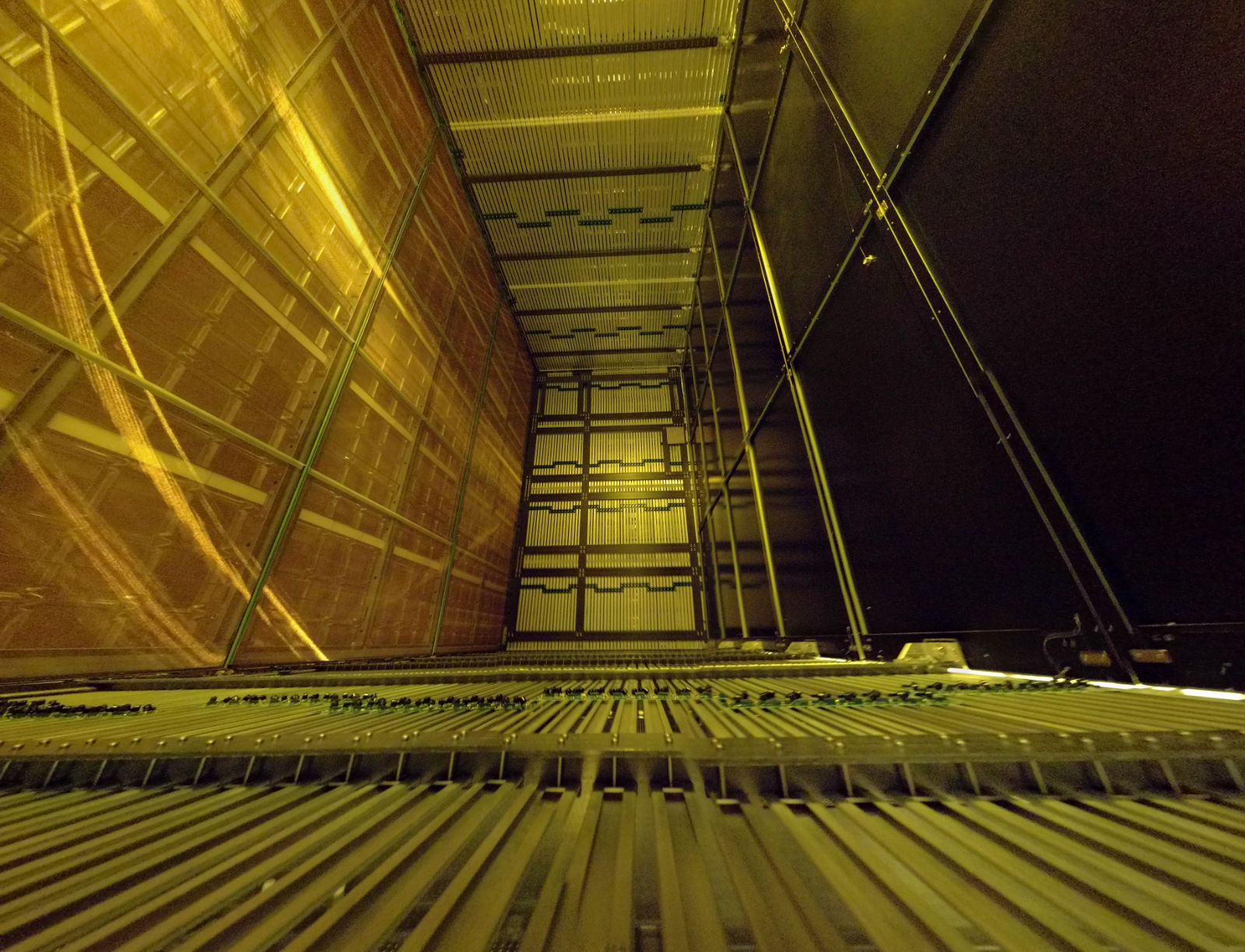 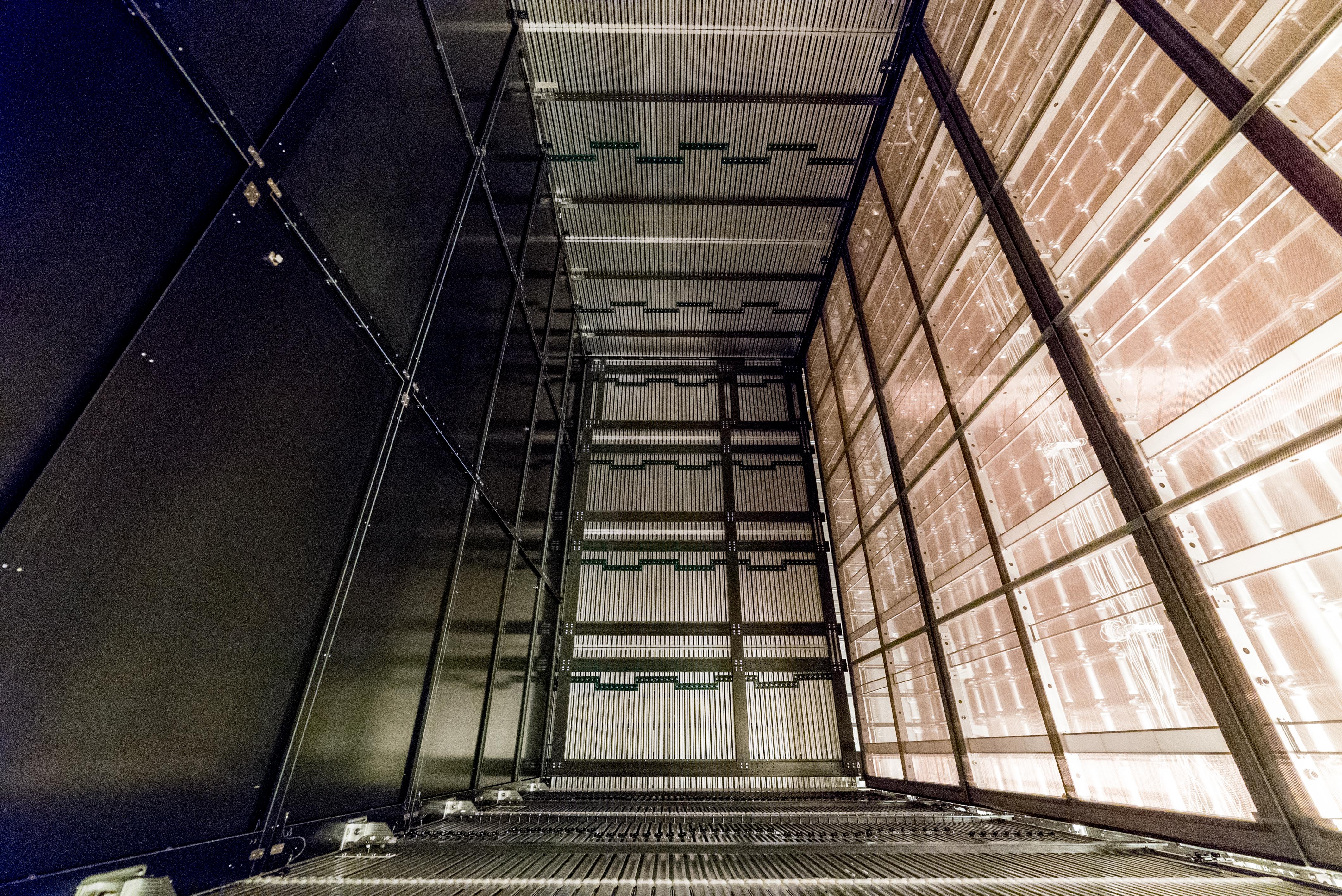 Shared Cathode Plane
3.6m Drift
6m
6m
3.6m Drift
Monday, June 3, 2019
PHYS 1444-001, Summer 2019             Dr. Jaehoon Yu
31
ProtoDUNE SP First Events
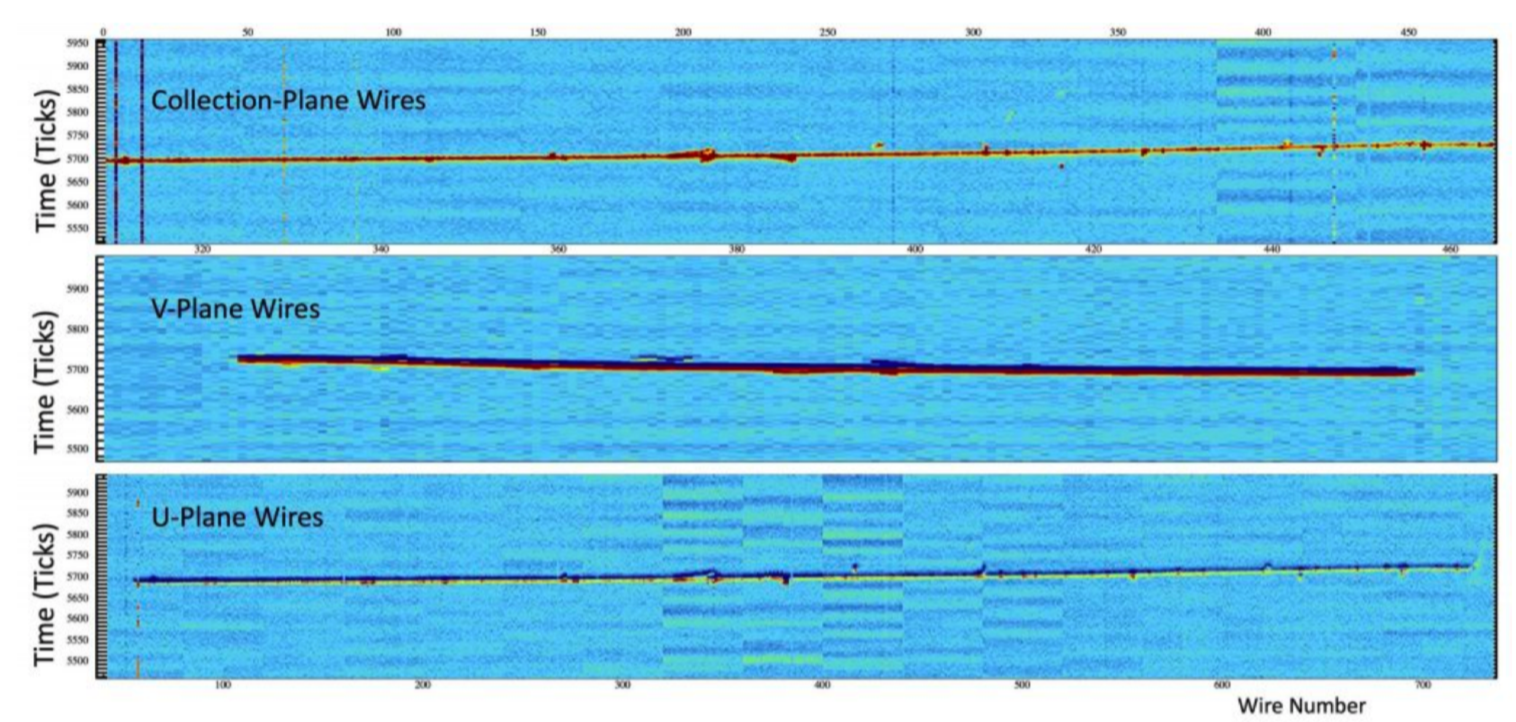 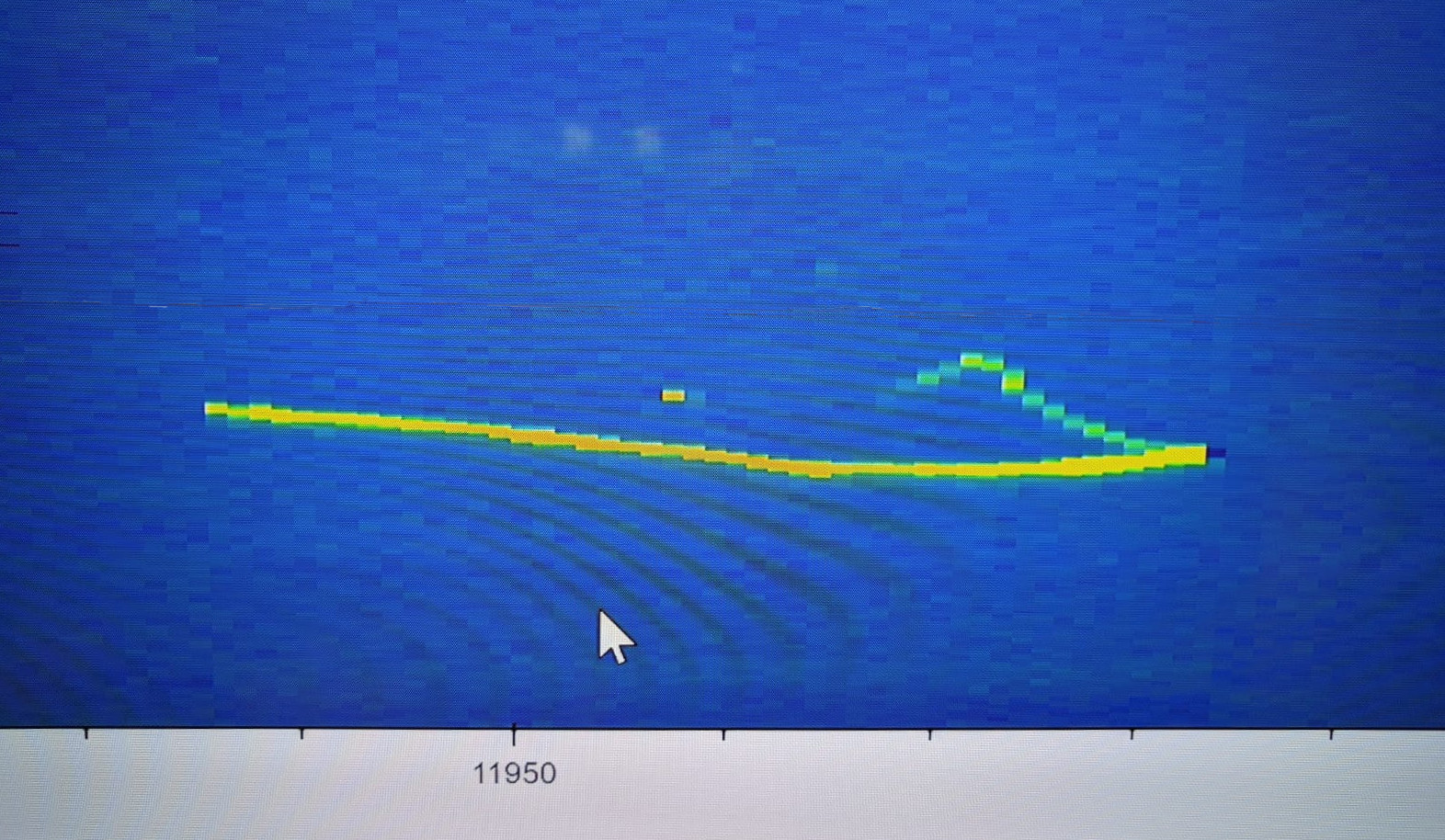 9/21/2018: First track seen at nominal E Field!
Off-line Event Display
On-line Event Display
10/2/2018: First event seen from beam!
(1 GeV electron)
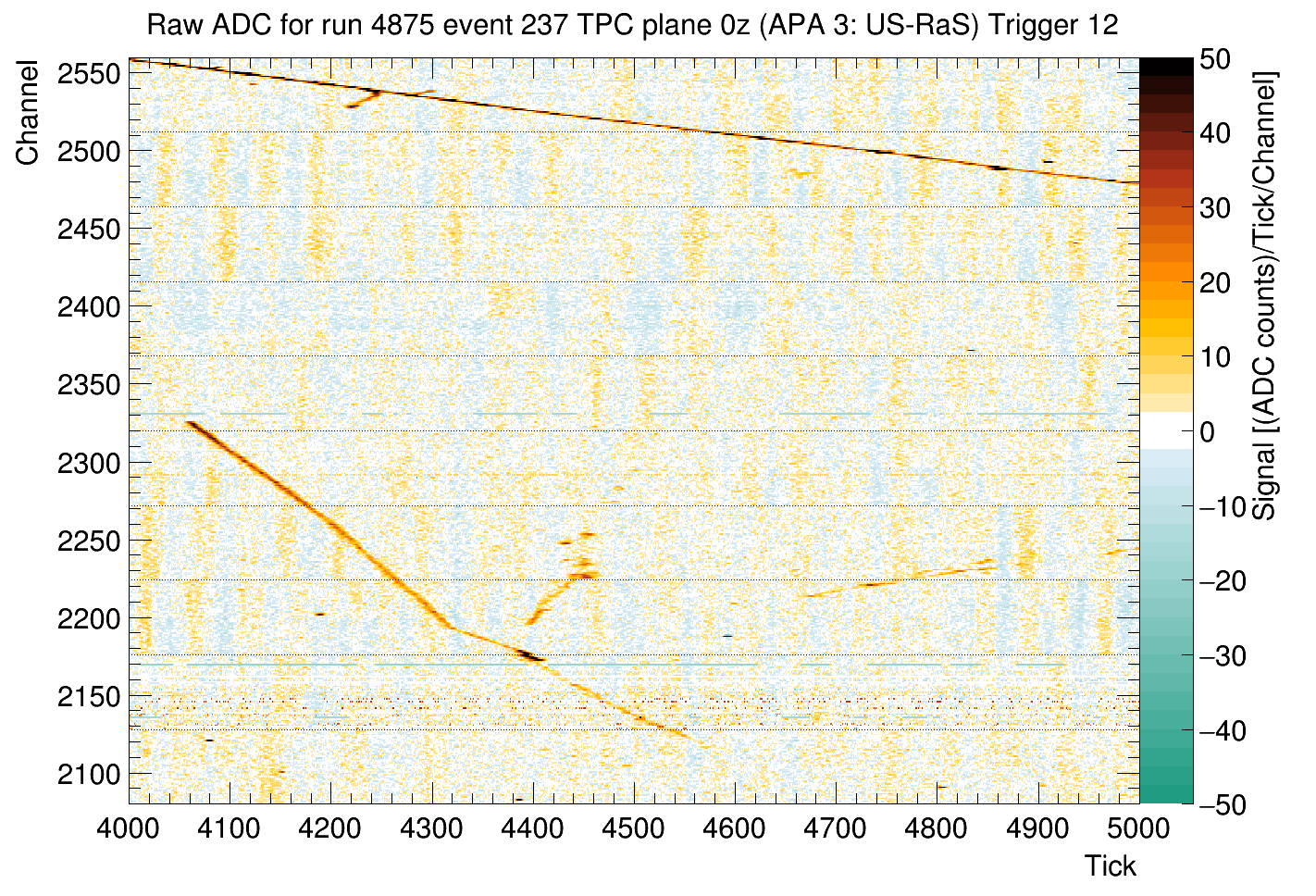 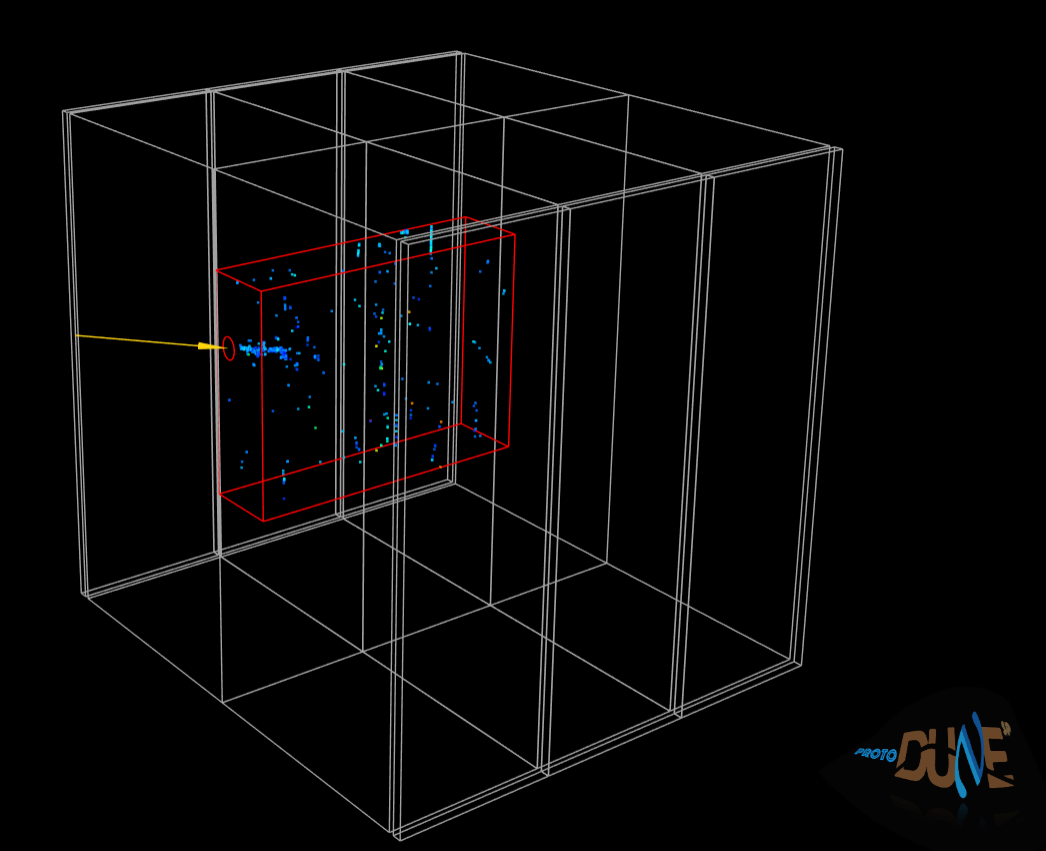 10/2/18 1st e
3D “near”-line Event Display
10/2/2018: First pion interaction from beam!
(1 GeV pion)
Monday, June 3, 2019
PHYS 1444-001, Summer 2019             Dr. Jaehoon Yu
32
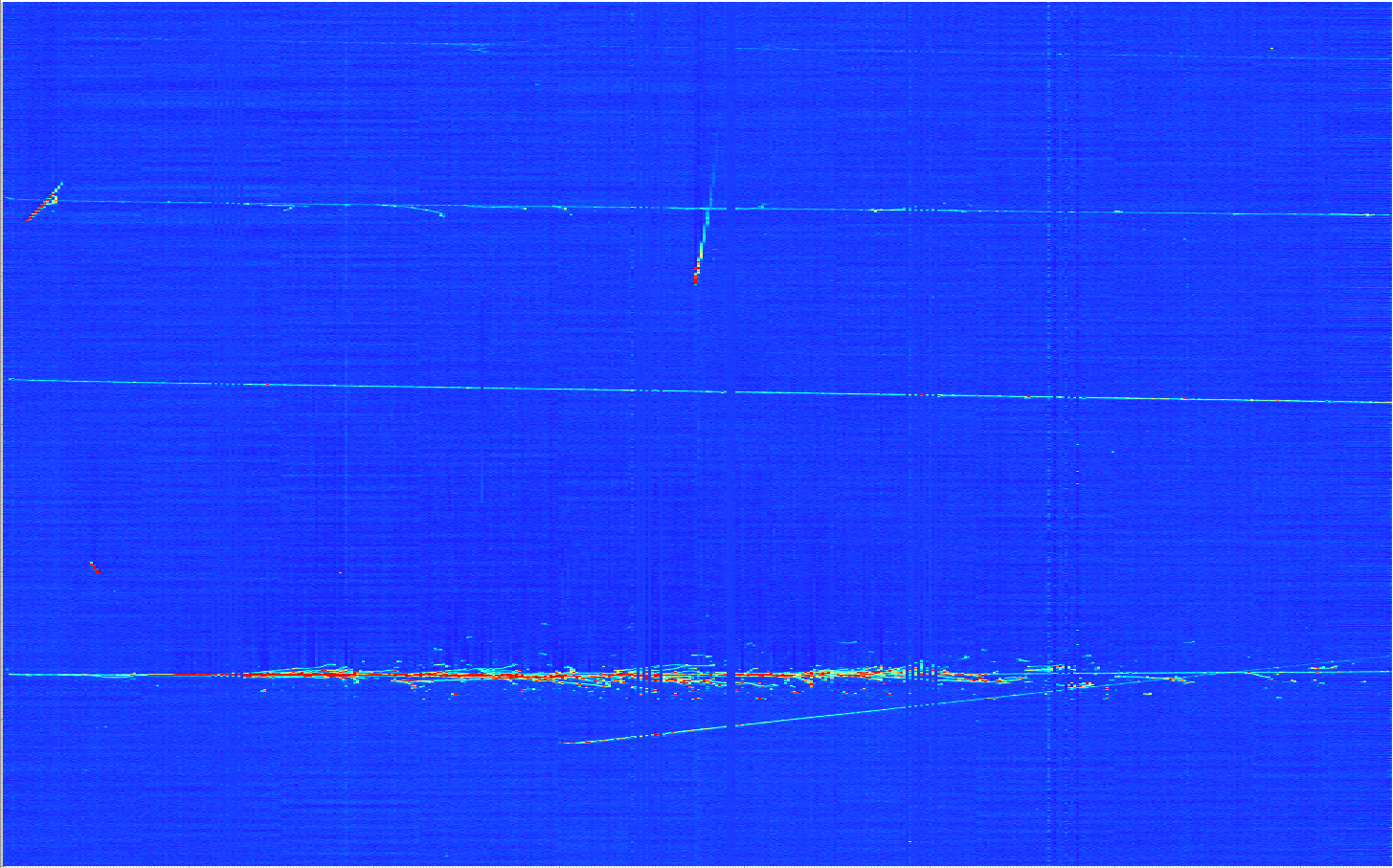 ProtoDUNE SP First Event
Beam halo (high energy) muon with bremsstrahlung initiated E.M. shower
Collection plane view
Monday, June 3, 2019
PHYS 1444-001, Summer 2019             Dr. Jaehoon Yu
33
Intermediate Physics w/ ProtoDUNE?
ProtoDUNE detectors have active volume of over 600t total 
Potential for searching for relativistic Boosted Dark Matter in its inelastic scattering in the detector  Distinct signature of e/p + e+e- pair final states helps over the anticipated large background on the surface
UTA Ph.D. student out at CERN working on this
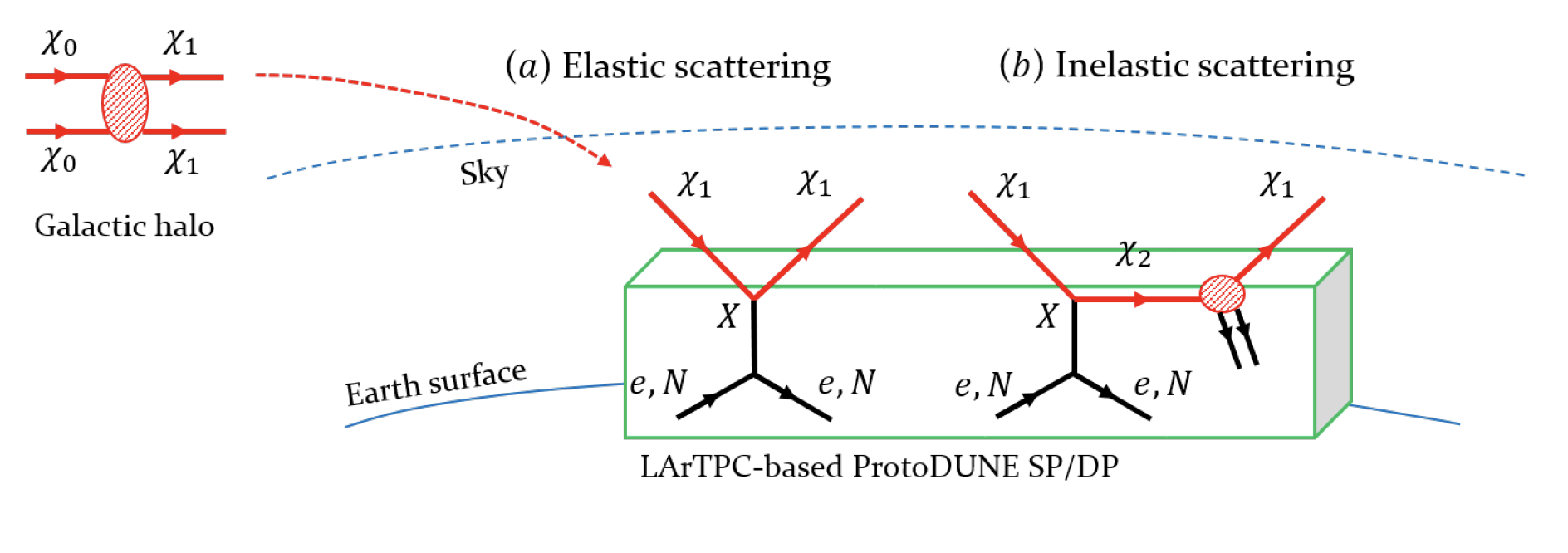 Monday, June 3, 2019
PHYS 1444-001, Summer 2019             Dr. Jaehoon Yu
34
Dark Matter Search Motivation
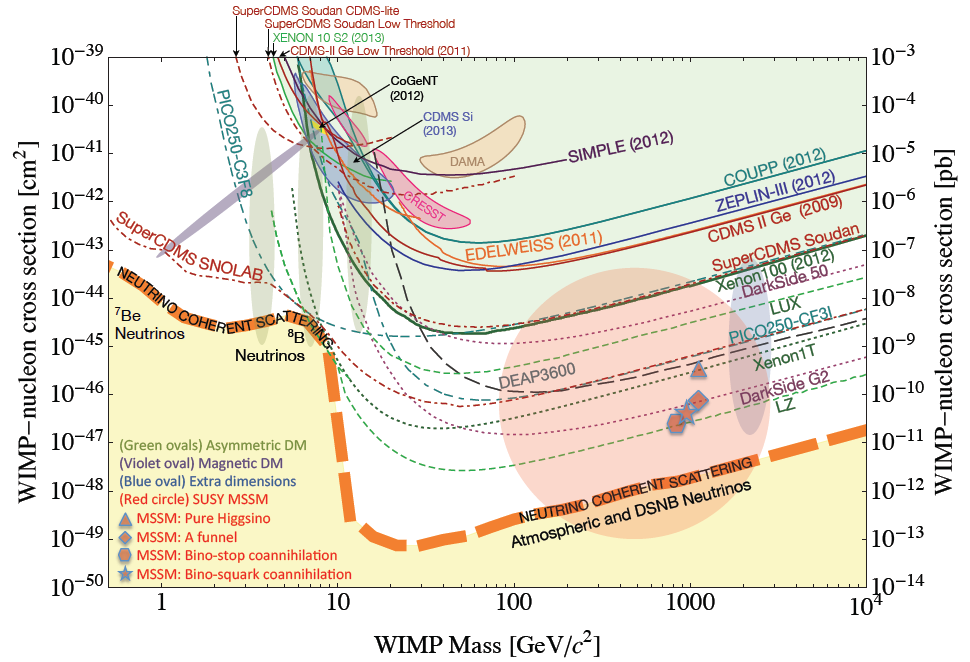 No DM
LHC
DUNE potential
Monday, June 3, 2019
PHYS 1444-001, Summer 2019             Dr. Jaehoon Yu
35
Smart Dark Matter Beam Line!!
A system that uses a string of magnets
We can have a beamline that separates neutrinos and anti-neutrinos from DM’s
Give parent particles of n’s a magnetic kick to do this separation
Add a dipole after the mesons are fully focused with the 2nd horn
dipole
High Precision Detector
Dark Matter Experiments
p, π0, χ
p
Beam Dump
ν target
π+(-), charged mesons
Focusing 
horns
Precision Neutrino Experiments
Decay pipe
DUNE detector system
Monday, June 3, 2019
PHYS 1444-001, Summer 2019             Dr. Jaehoon Yu
36
Dark Matter Searches at Fermilab
Fermilab is turning into a lab with very high intensity accelerator program
UTA group is part of three experiments
Deep Underground Neutrino Experiment (DUNE), a $1.3B US flagship experiment, with data expected in 2026
UTA playing very significant role in this experiment
A rich physics program for the next 20 – 30 years!!
If we see DM, we could use this to make DM Beam??
Monday, June 3, 2019
PHYS 1444-001, Summer 2019             Dr. Jaehoon Yu
37
GEM Application Potential
FAST X-RAY IMAGING
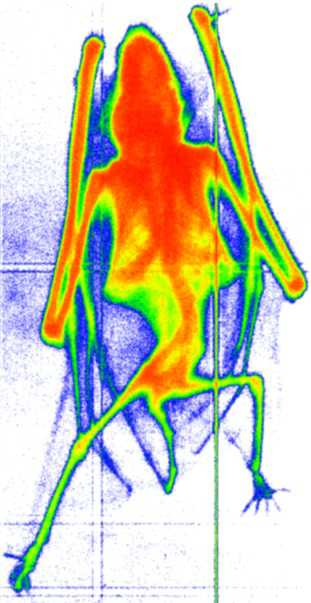 Using the lower GEM signal, the readout can be self-triggered with energy discrimination:
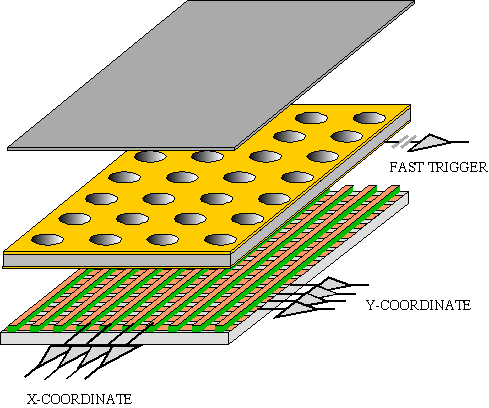 9 keV absorption radiography of a small mammal (image size ~ 60 x 30 mm2)
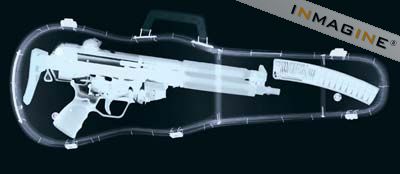 A. Bressan et al, 
Nucl. Instr. and Meth. A 425(1999)254
F. Sauli,  Nucl. Instr. and Meth.A 461(2001)47
Monday, June 3, 2019
PHYS 1444-001, Summer 2019             Dr. Jaehoon Yu
38
Bi-product of High Energy Physics Research
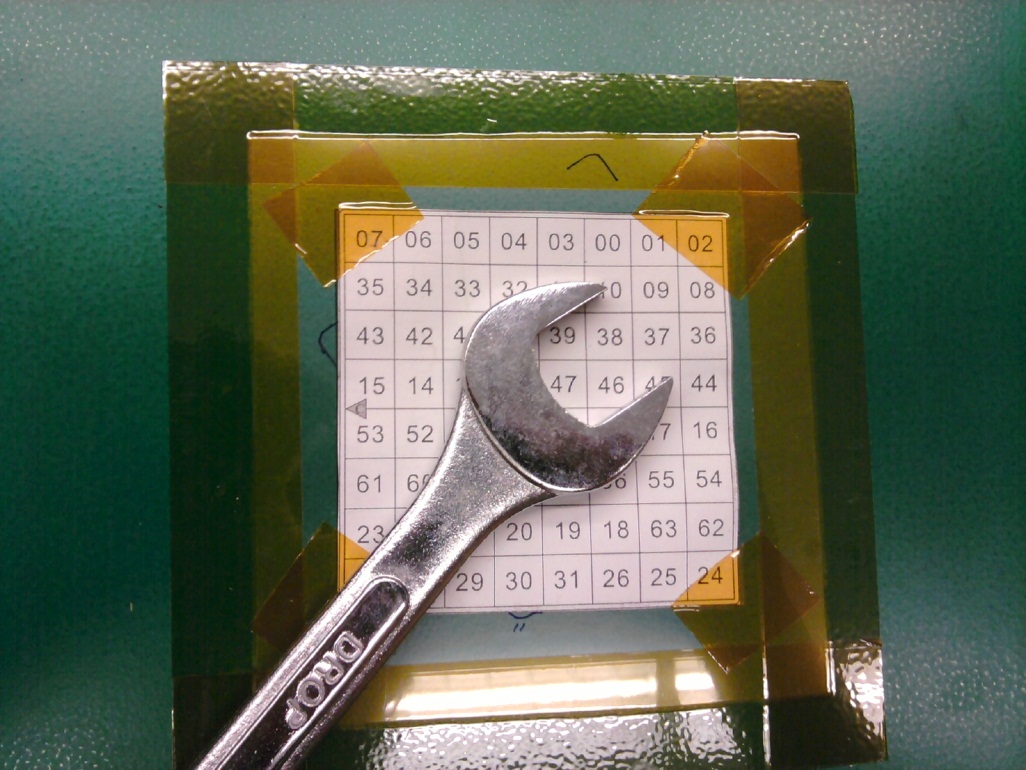 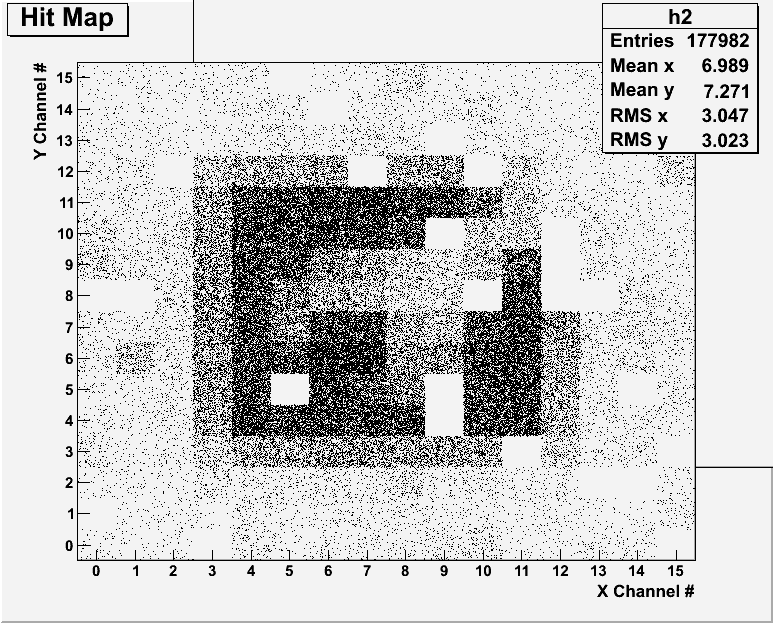 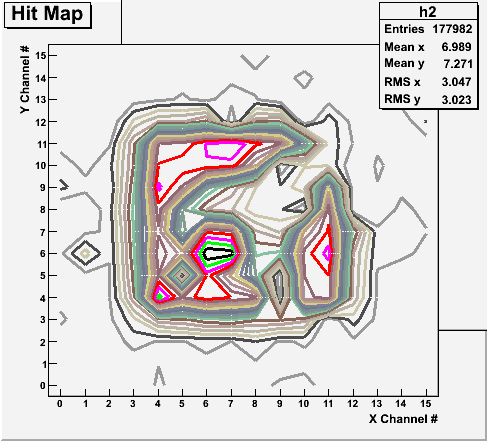 Can you see what the object is?
(GEM Detector X-ray Image)
Monday, June 3, 2019
PHYS 1444-001, Summer 2019             Dr. Jaehoon Yu
39
And in not too distant future, we could do …
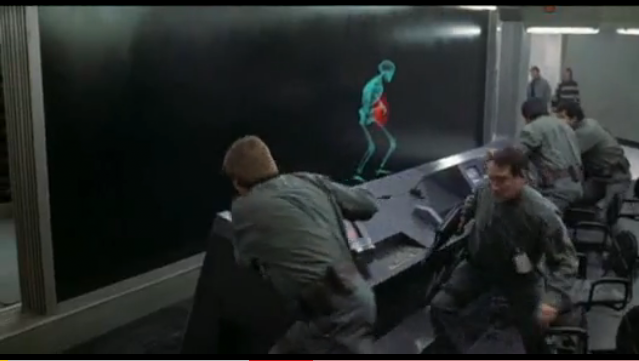 40
Textbook
Title: Physics for Scientists and Engineers with Modern Physics
4th edition
Authors: D.C. Giancoli
ISBN13: 978-0132273596
ISBN10: 9780132273596
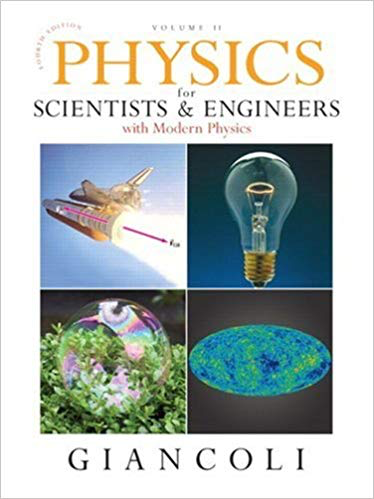 Monday, June 3, 2019
PHYS 1444-001, Summer 2019             Dr. Jaehoon Yu
41
Information & Communication Source
Course web page: http://www-hep.uta.edu/~yu/teaching/summer19-1444-001/summer19-1444-001.html 
Contact information & Class Schedule
Syllabus
Homework
Holidays and Exam days
Evaluation Policy
Class Style & Communication
Other information
Primary communication tool is e-mail: Make sure that your e-mail at the time of course registration is the one you most often read!!  
Office Hours for Dr. Yu: 12:30 – 1:30pm, M-Th or by appointments
Monday, June 3, 2019
PHYS 1444-001, Summer 2019             Dr. Jaehoon Yu
42
100%
Evaluation Policy
Homework: 25%!!!
Exams
Final Comprehensive Exam (7/3/19): 23%
Mid-term Comprehensive Exam (6/18/19): 20%
One better of the two term Exams (6/10/19 and 6/26/19): 12%
Missing an exam is not permissible unless pre-approved
No makeup test
You will get an F if you miss any of the exams without a prior approval no matter how well you’ve been doing in class!
Lab score: 10%
Pop-quizzes: 10%
Extra credits: 10% of the total
Random attendances
Strong participation in the class discussions
Special projects (BIGGGGG!!!)
Planetarium shows and Other many opportunities
Grading will be done on a sliding scale
Monday, June 3, 2019
PHYS 1444-001, Summer 2019             Dr. Jaehoon Yu
43
Homework
Solving homework problems is the only way to comprehend class material  2 homeworks per week
An electronic homework system has been setup for you
Details are in the material distributed today and on the web
https://quest.cns.utexas.edu/student/courses/list 
Choose the course PHYS1444-Summer19, unique number 44019
Download homeworks, solve the problems and submit them online
Multiple unsuccessful tries will deduct points
Roster will close at 11pm this Wednesday, June 5
You need a UT e-ID (NOT the UTA NetID): Go and apply at the URL https://idmanager.its.utexas.edu/eid_self_help/?createEID&qwicap-page-id=EA027EFF7E2DA39E if you don’t have one.
Each homework carries the same weight
Home work problems will be slightly ahead of the class and tough!
No homework will be dropped from the final grade!!
Home work will constitute 25% of the total  A good way of keeping your grades high
Strongly encouraged to collaborate  Does not mean you can copy
Monday, June 3, 2019
PHYS 1444-001, Summer 2019             Dr. Jaehoon Yu
44
Attendances and Class Style
Attendances: 
Will be taken randomly
Will be used for extra credits
Class style:
Lectures will be on electronic media
The lecture notes will be posted on the web AFTER each class
Will be mixed with traditional methods
Active participation through questions and discussions are STRONGLY encouraged  Extra credit….
Communication between you and me is extremely important
If you have problems, please do not hesitate talking to me
Monday, June 3, 2019
PHYS 1444-001, Summer 2019             Dr. Jaehoon Yu
45
Lab and Physics Clinic
Physics Labs: Begins Wednesday, June 5
Important to understand physical principles through experiments
10% of the grade
Prelab questions can be obtained at www.uta.edu/physics/labs 
Lab syllabus is available in your assigned lab rooms.  
Physics Clinic:
Free service
They provide general help on physics, including help solving homework problems
Do not expect solutions of the problem from them!
Do not expect them to tell you whether your answers are correct!
It is your responsibility to make sure that you have done everything correctly!
11am – 6pm, Mon – Thu in SH 007
This service begins today!
Please take full advantage of this service!!
Monday, June 3, 2019
PHYS 1444-001, Summer 2019             Dr. Jaehoon Yu
46
Extra credit
10% addition to the total
Could boost a B to A, C to B or D to C
What constitute for extra credit?
Special projects (biggest!!)
Random attendances
Strong participation in the class discussions
Watch the valid planetarium shows
Many other opportunities
Monday, June 3, 2019
PHYS 1444-001, Summer 2019             Dr. Jaehoon Yu
47
Valid Planetarium Shows
Regular running show schedule: https://www.uta.edu/planetarium/shows/schedule.php  
Valid shows ( some need special arrangements)
Black Holes and Phantom of the Universe (Count up to 2 times!!)
Astronaut;  Bad Astronomy; Back to the Moon for Good; From Earth to the Universe; Experience the Aurora; IBEX; Ice Worlds; Magnificent Sun
Mayan Prophecies; MicroCosm; Nano Cam; Stars of the Pharaohs; TimeSpace, Two Small Pieces of Glass; Unseen Universe; Violent Universe; Out there
How to submit for extra credit?
Obtain the ticket stub that is signed and dated by the planetarium star lecturer at the show
Collect the ticket stubs
Tape one edge of all of the ticket stubs on a sheet of paper with your name and ID written on it
Submit the sheet at the end of the semester at the final exam
Monday, June 3, 2019
PHYS 1444-001, Summer 2019             Dr. Jaehoon Yu
48
What can you expect from this class?
All A’s?
This would be really nice, wouldn’t it?
But if it is too easy it is not fulfilling or meaningful….
This class is not going to be a stroll in the park!!
You will earn your grade in this class.
You will need to put in sufficient time and sincere efforts
Exams and quizzes will be tough!!
Sometimes problems might not look exactly like what you learned in the class
Show your work! Just putting the right answer for free response problems does not work!
But you have a great control (up to 45%) of your grade in your hands 
Homework is 25% of the total grade!!
Means you will have many homework problems
Sometimes much more than any other classes
Some homework problems will be something that you have yet to learn in class
Exam problems will be easier than homework problems but the same principles!!
Lab 10%
Extra credit 10%
I will work with you so that your efforts are properly rewarded
Monday, June 3, 2019
PHYS 1444-001, Summer 2019             Dr. Jaehoon Yu
49
What do we want to learn in this class?
Physics is everywhere around you.
Skills to understand the fundamental principles that surrounds you in everyday lives…
Skills to identify what laws of physics applies to what phenomena and use them appropriately
Understand the impact of physical laws and apply them
Learn skills to think, research and analyze observations.
Learn skills to express observations and measurements in mathematical language
Learn skills to express your research in a systematic manner in writing
But most importantly the confidence in your physics ability and to take on any challenges laid in front of you!!
Eve more importantly, let us have a lot of FUN!!
Monday, June 3, 2019
PHYS 1444-001, Summer 2019             Dr. Jaehoon Yu
50
Specifically, in this course, you will learn…
Concept of Electricity and Magnetism
Electric charge and magnetic poles
Electric and Magnetic Forces and fields
Electric and magnetic potential and energies
Propagation of electric and magnetic fields
Relationship between electro-magnetic forces and light
Behaviors of light and optics
Special relativity and quantum theories
Monday, June 3, 2019
PHYS 1444-001, Summer 2019             Dr. Jaehoon Yu
51
How to study for this course?
Keep up with the class for comprehensive understanding of materials
Come to the class and participate in the discussions and problems solving sessions
Follow through lecture notes
Work out example problems in the book yourself without looking at the solution
Have many tons of fun in the class, asking lots of questions!!!!!
 Keep up with the homework to put the last nail on the coffin
One can always input the answers as you solve problems.  Do NOT wait till you are done with all the problems.
Form a study group and discuss how to solve problems with your friends, then work the problems out yourselves!
Prepare for upcoming classes
Read the textbook for the material to be covered in the next class
The extra mile
Work out additional problems in the back of the book starting the easiest problems to harder ones
Monday, June 3, 2019
PHYS 1444-001, Summer 2019             Dr. Jaehoon Yu
52
Why do Physics?
Exp.{
To understand nature through experimental observations and measurements (Research)
Establish limited number of fundamental laws, usually with mathematical expressions
Predict the nature’s course
Theory and Experiment work hand-in-hand
Discrepancies between experimental measurements and theory are good for improvements
The general principles formulated through theory is used to improve our everyday lives, even though some laws can take a while till we see them amongst us
Theory {
Monday, June 3, 2019
PHYS 1444-001, Summer 2019             Dr. Jaehoon Yu
53
53
Brief History of Physics
AD 18th century:
Newton’s Classical Mechanics: A theory of mechanics based on observations and measurements
AD 19th Century:
Electricity, Magnetism, and Thermodynamics
Late AD 19th and early 20th century (Modern Physics Era)
Einstein’s theory of relativity: Generalized theory of space, time, and energy (mechanics)
Quantum Mechanics: Theory of atomic phenomena
Physics has come very far, very fast, and is still progressing, yet we’ve got a long way to go 
What is matter made of?
How do matters get mass?
How and why do matters interact with each other?
How is universe created?
Monday, June 3, 2019
PHYS 1444-001, Summer 2019             Dr. Jaehoon Yu
54
54
Models, Theories and Laws
Models: An analogy or a mental image of a phenomena in terms of something we are familiar with
Thinking light as waves, behaving just like water waves
Often provide insights for new experiments and ideas
Theories: More systematically improved version of models
Can provide quantitative predictions that are testable and more precise
Laws: Certain concise but general statements about how nature behaves 
Energy conservation
The statement must be found experimentally valid to become a law
Principles: Less general statements of how nature behaves
Has some level of arbitrariness
Monday, June 3, 2019
PHYS 1444-001, Summer 2019             Dr. Jaehoon Yu
55
55
{
Syst.
Uncertainties
Physical measurements have limited precision, however good they are, due to:
Number of measurements 
Quality of instruments (meter stick vs micro-meter)
Experience of the person doing measurements
Etc
In many cases, uncertainties are more important and difficult to estimate than the central (or mean) values
Stat.{
PHYS 1444-001, Summer 2019             Dr. Jaehoon Yu
Monday, June 3, 2019
56
56
Significant Figures
Denote the precision of the measured values
The number 80 implies precision of +/- 1, between 79 and 81
If you are sure to +/-0.1, the number should be written 80.0
Significant figures: non-zero numbers or zeros that are not place-holders
34, 34.2, 0.001, 34.100
34 has two significant digits
34.2 has 3
0.001 has one because the 0’s before 1 are place holders to position “.”
34.100 has 5, because the 0’s after 1 indicate that the numbers in these digits are indeed 0’s.
When there are many 0’s, use scientific notation for simplicity: 
31400000=3.14x107
0.00012=1.2x10-4
Monday, June 3, 2019
PHYS 1444-001, Summer 2019             Dr. Jaehoon Yu
57
57
Significant Figures
Operational rules:
Addition or subtraction: Keep the smallest number of decimal place in the result, independent of the number of significant digits: 12.001+ 3333.1= 

Multiplication or Division: Keep the smallest number of significant digits in the result: 12.001 x 3.1 =        , because the smallest significant figures is ?.
3345.1
37
What does this mean?
The worst precision determines the precision the overall operation!!
Can’t get any better than the worst of the measurements!
In English?
Monday, June 3, 2019
PHYS 1444-001, Summer 2019             Dr. Jaehoon Yu
58
58